Detector challenges of the strong-field QED experiment LUXE at the European XFEL
M. Bruschi (INFN Bologna, ITALY) for the LUXE collaboration
TIPP 2023 Conference – Cape Town (South Africa)
September 4-8, 2023
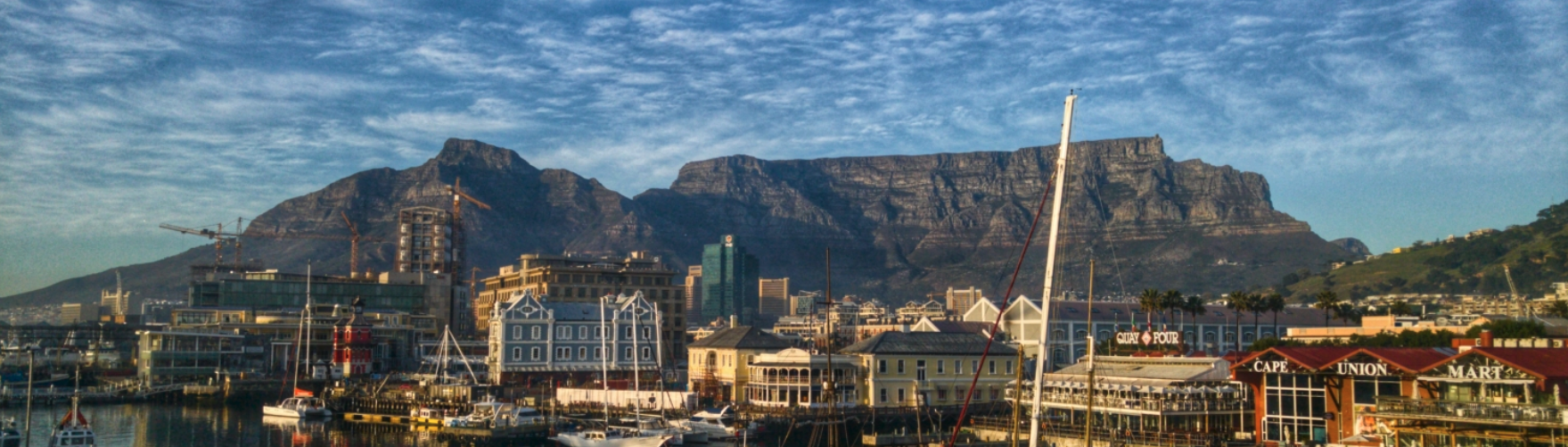 05/09/2023
M. Bruschi - INFN Bologna (Italy)
1
Overview
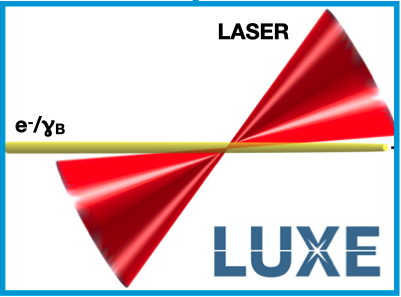 A new HEP experiment is being proposed at DESY and Eu.XFEL
Collisions of a small fraction of XFEL electron beam and state-of-the-art high-power LASER
Unprecedented density of electromagnetic energy reached in a lab
Strong-field QED regime can be studied 
This regime is present in
magnetars and other astrophysical phenomena (i.e. Hawking Radiation)
Atomic and laser physics
High energy colliders, e.g. ILC or CLIC
05/09/2023
LASER Und XFEL Experiment
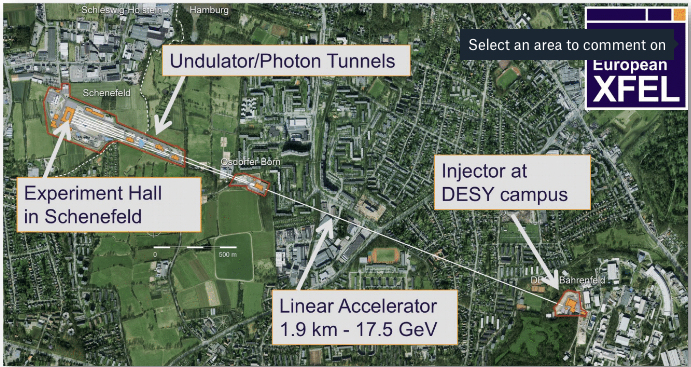 M. Bruschi - INFN Bologna (Italy)
2
Introduction: Strong-Field QED
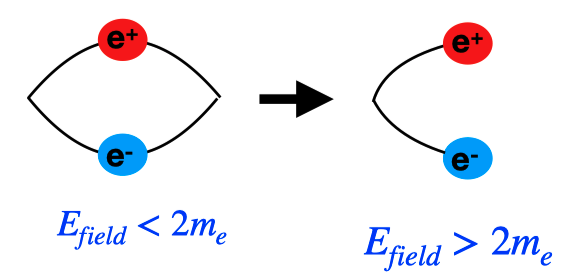 05/09/2023
M. Bruschi - INFN Bologna (Italy)
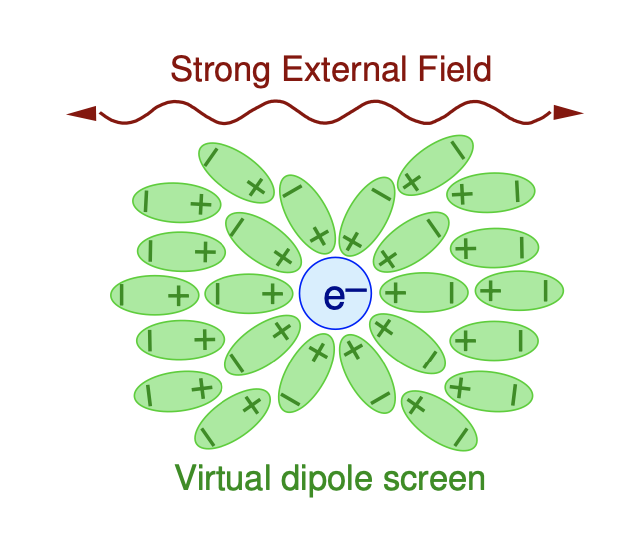 3
Definitions
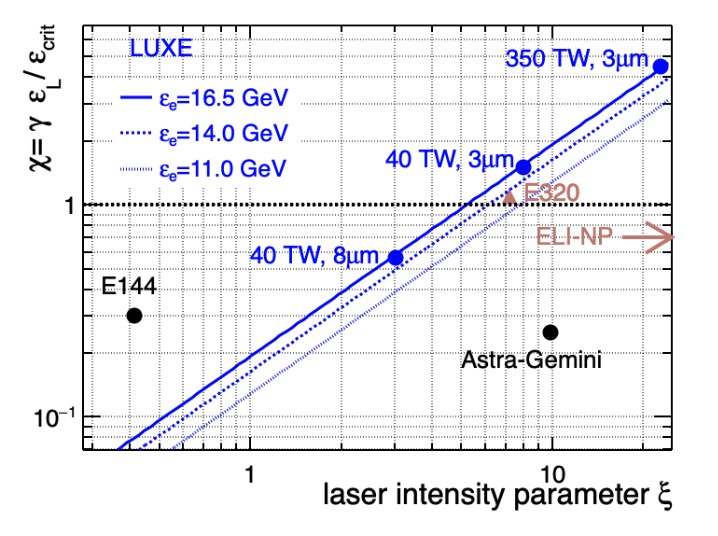 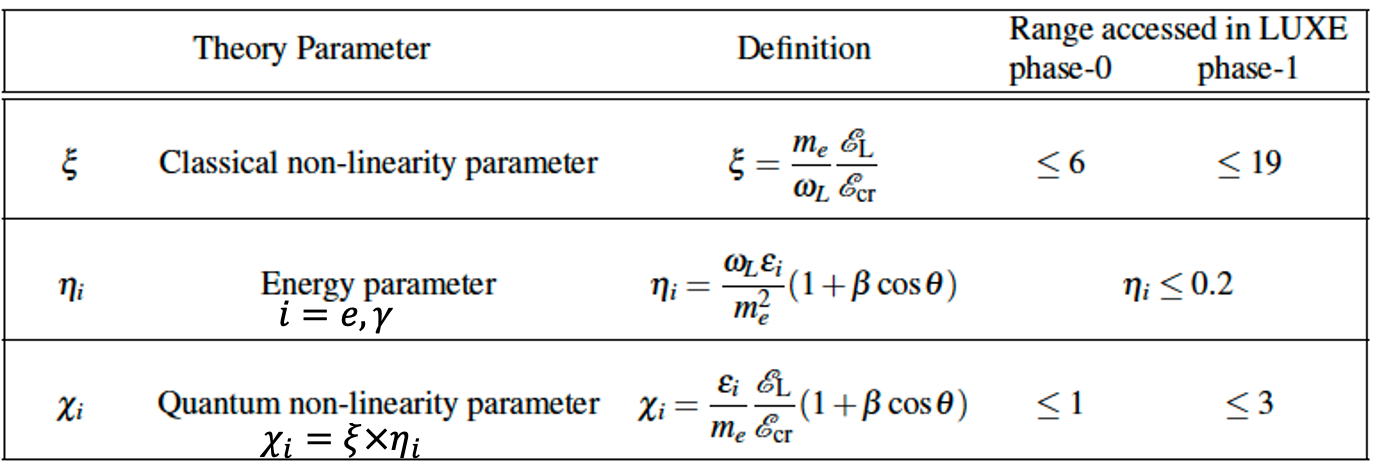 05/09/2023
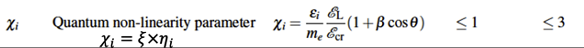 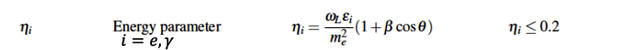 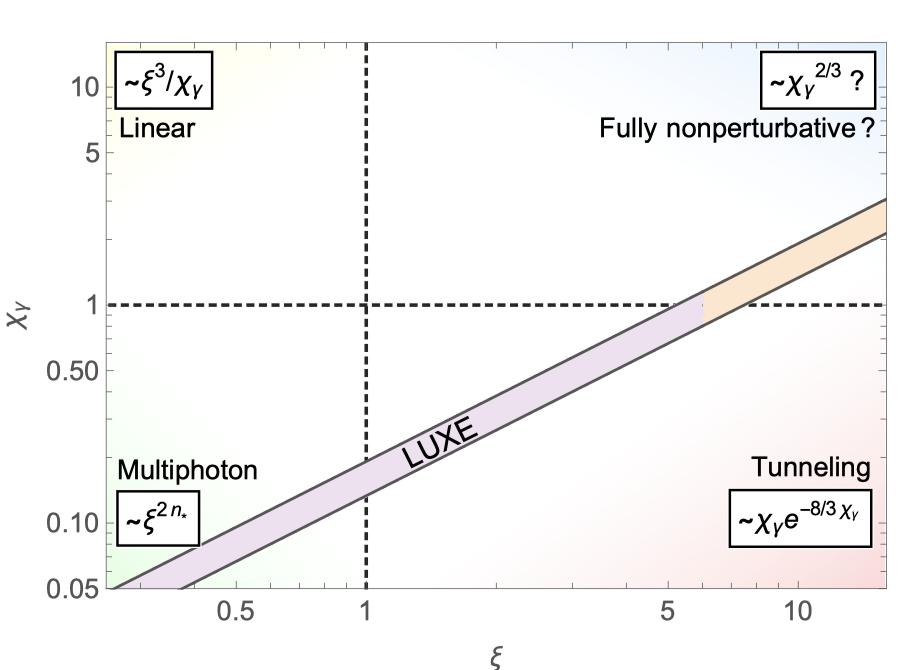 M. Bruschi - INFN Bologna (Italy)
Relative field strength
4
Laser intensity
Non-linear Compton scattering
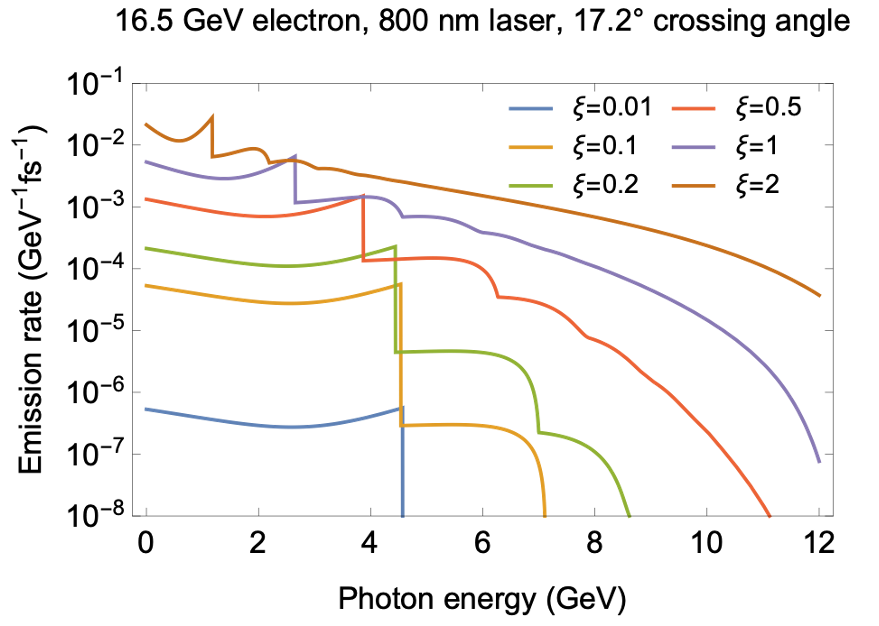 05/09/2023
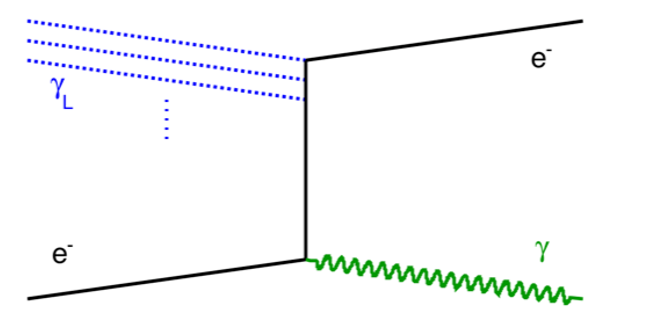 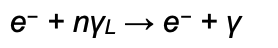 M. Bruschi - INFN Bologna (Italy)
In strong fields, electrons obtain larger effective mass, m∗ = me (1+ξ2)1⁄2 
Compton edge shifts as function of ξ
Higher harmonics appear, i.e. interaction with n laser photons
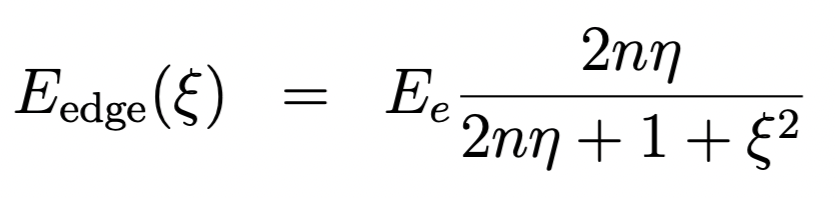 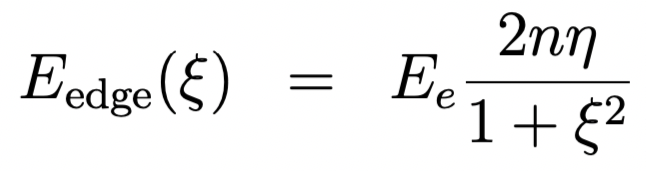 Strong- field QED:
Classical limit:
5
Non-linear Breit-Wheeler pair production
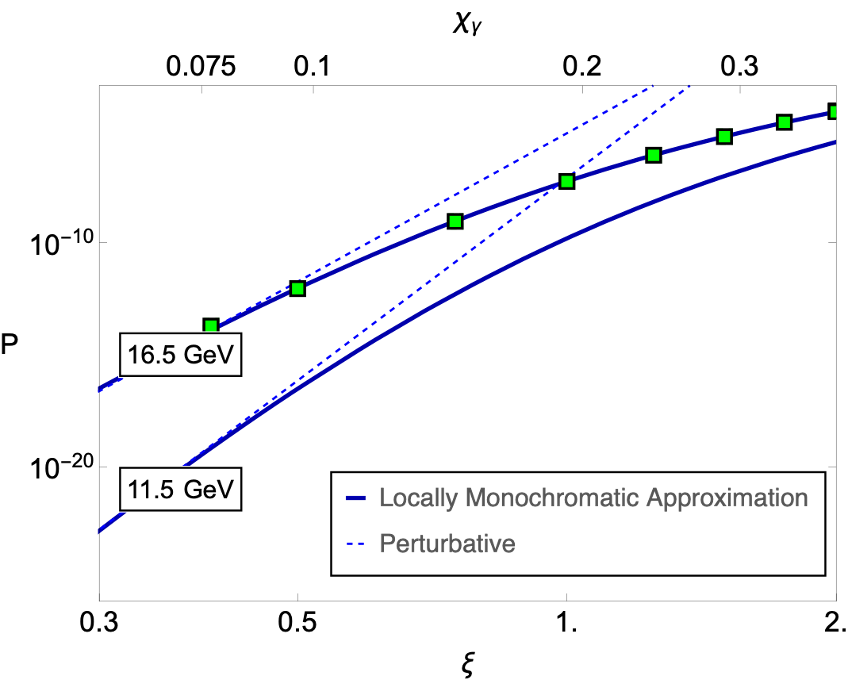 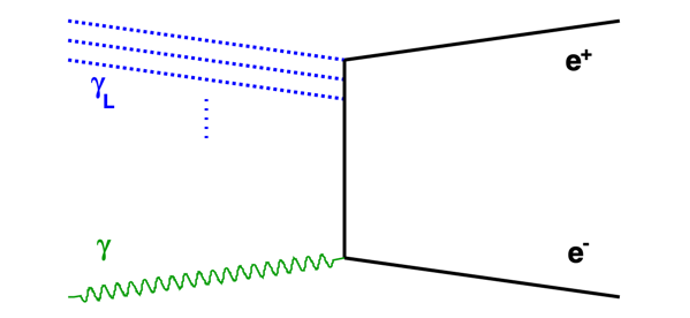 05/09/2023
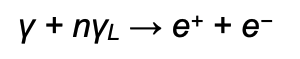 Photon from Compton scattering or secondary beam.
M. Bruschi - INFN Bologna (Italy)
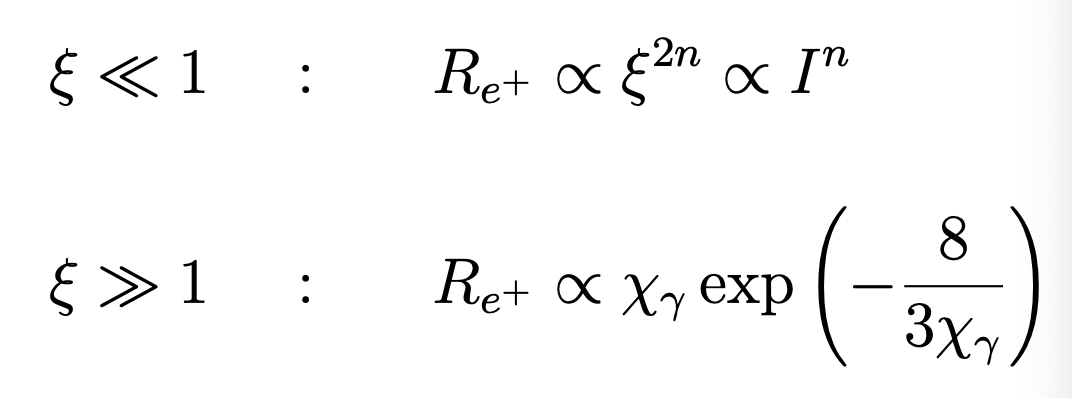 Perturbative regime: power law
Non-perturbative regime
6
Detector requirements and challanges
Pick one bunch per bunch train from EU.XFEL => 10 Hz
Each bunch train contains up to 2700 bunches
No impact on photon science program
Collide 1 Hz with laser and keep 9 Hz for background measurements
Ideal to determine background in-situ => subtract statistically
Measure electrons, positrons and photons in adequate detectors
Measure fluxes and energy spectra O(GeV)
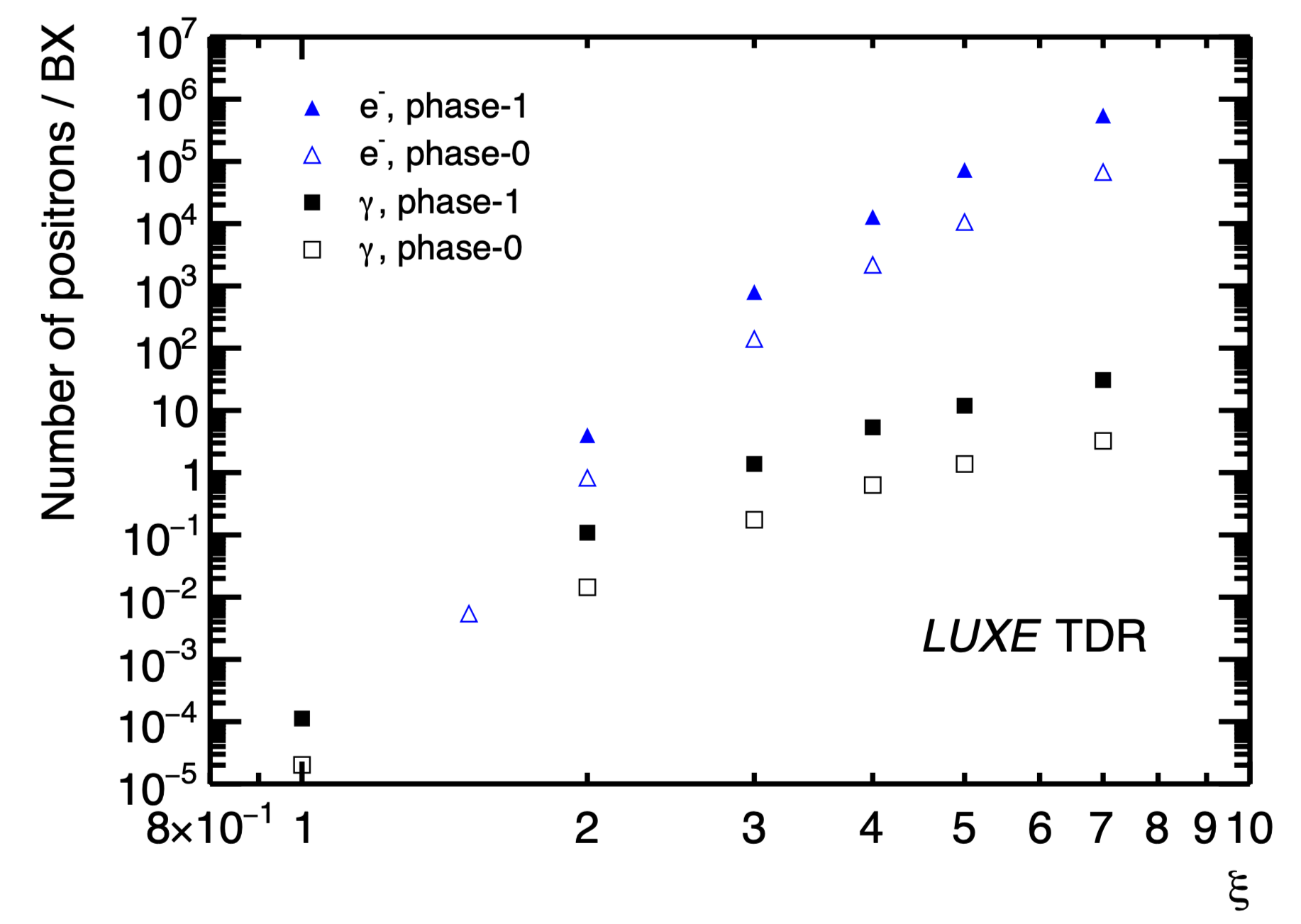 05/09/2023
M. Bruschi - INFN Bologna (Italy)
7
The beams
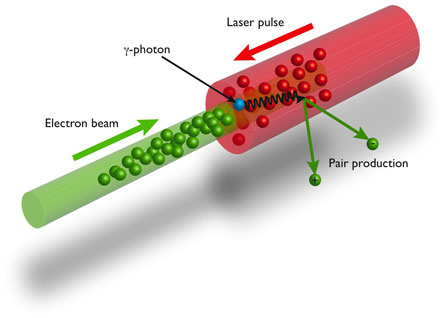 Electron Beam
Energy: 16.5 GeV
Bunch: 1.5 109 e-
Bunch rate: 10 Hz

Laser Beam
Repetition rate: 1 Hz	
Crossing angle: 17°
Power
Phase 0: 40 TW
Phase 1: upgrade to 350 TW
3D Diagnostics
Energy, Pulse Length, Spot Size
Goal uncertainties
<5% uncertainty on laser intensity, 
1% shot-to-shot
05/09/2023
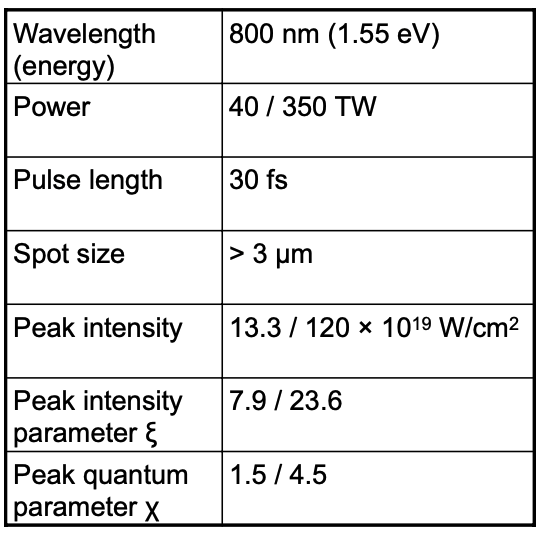 M. Bruschi - INFN Bologna (Italy)
8
Experiment overview
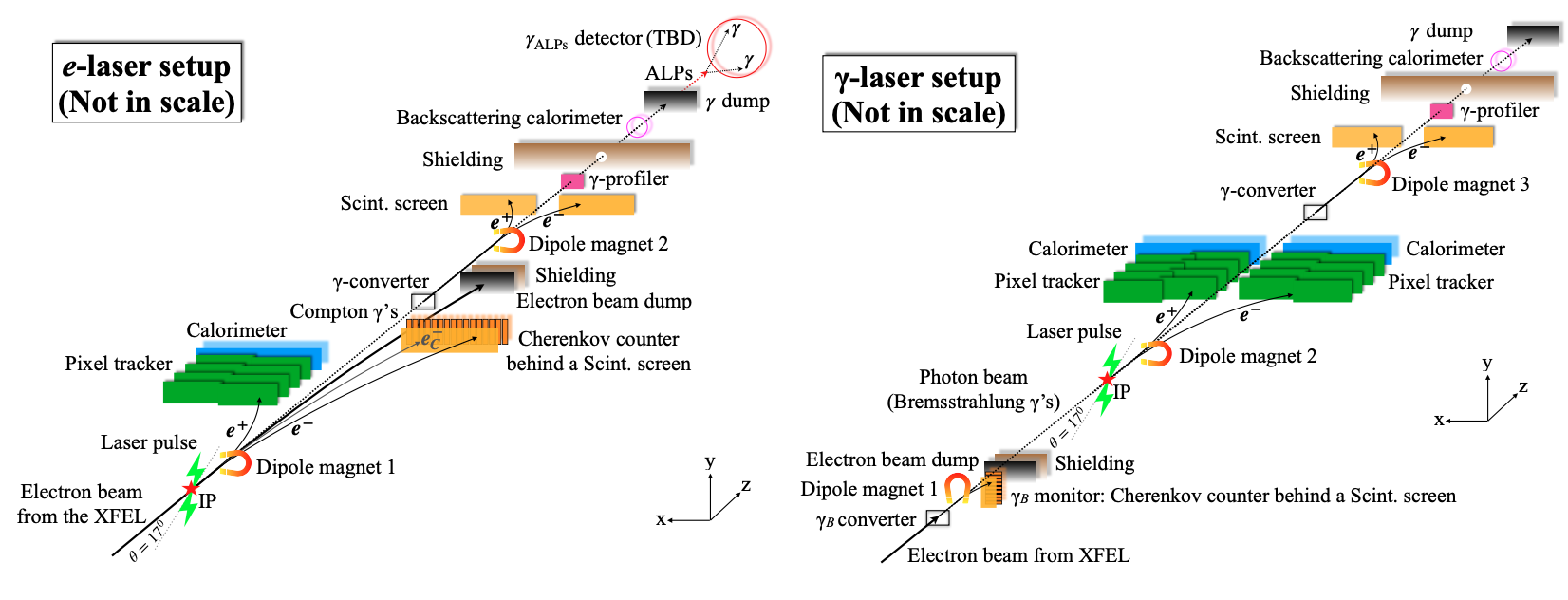 05/09/2023
M. Bruschi - INFN Bologna (Italy)
•Goal: measure fluxes and energy spectra of electrons, positrons and photons.
•Challenge: particle fluxes vary between ~10-4 e+ and 109 (e− and γ) per laser shot.
•Solution: use different detector technologies adapted to respective signal and background fluxes.
9
IP detectors
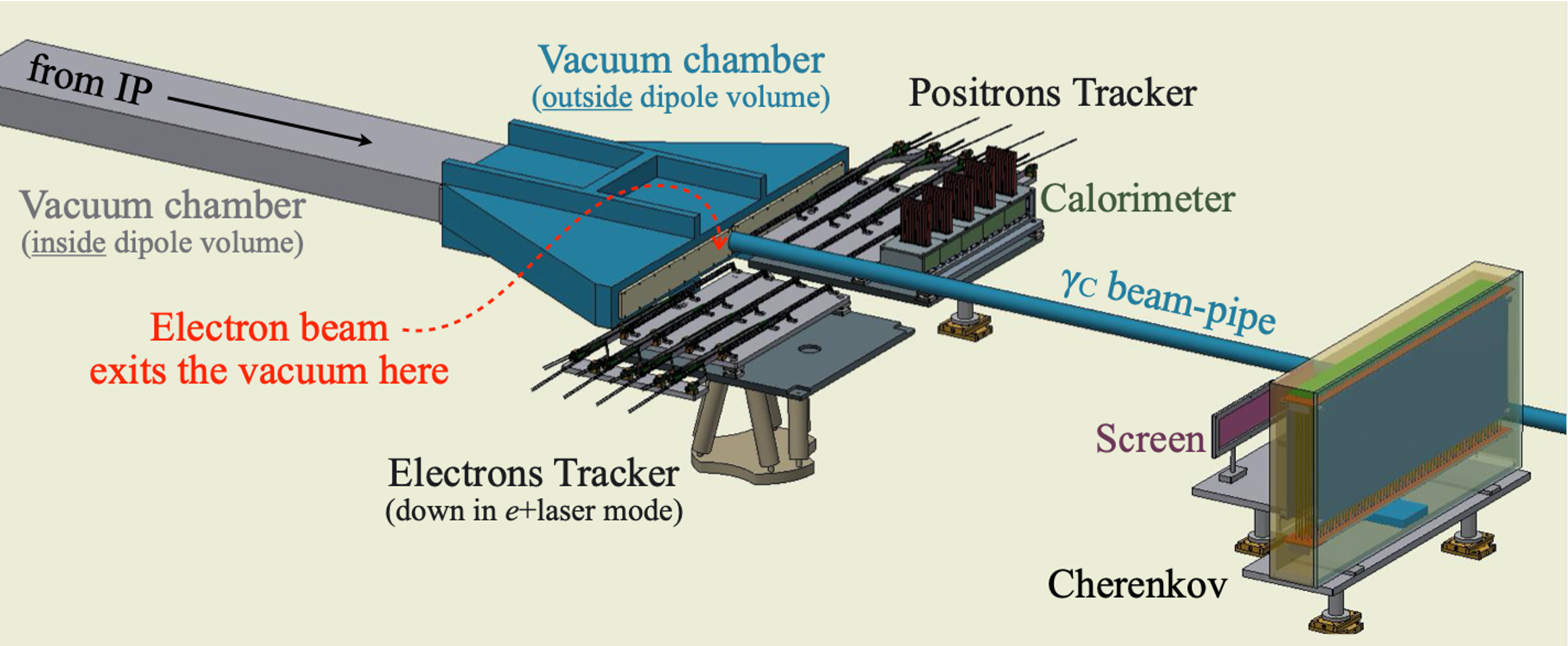 05/09/2023
Two complementary detector technologies per measurement
Different sensitivities, cross calibration, reduction of systematic uncertainties
M. Bruschi - INFN Bologna (Italy)
Electron calorimeter (g-laser) 
Collision rate is lower
Si-W EM calorimeter based on CALICE developments
7 W layers 2.8 mm / 8 layers 4.2 mm
Sensors as for the positron calorimeter
10
Overview of photon detectors
Gamma-ray spectrometer
Measures photon spectrum as obtained from 1% converted e+e-
Scintillation screens and CCD camera
DE/E<2%

Gamma flux monitor
Measure energy flow of particles back-scattered from g beam dump
Lead glass blocks, 
    3.8x3.8x45 cm3
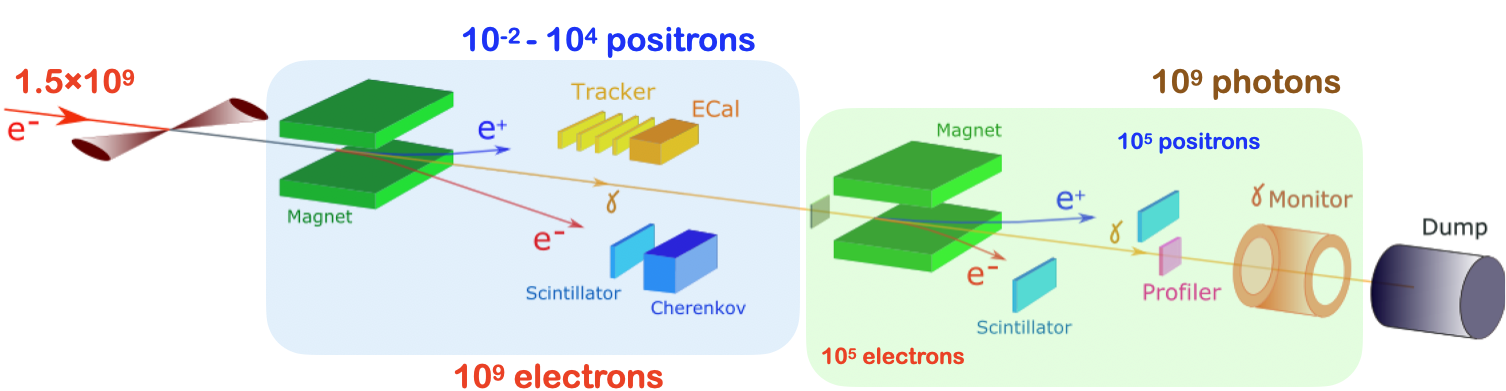 05/09/2023
Measure 109 photons summing up to TeV energies
Three complementary systems
g spectrometer using a small fraction of converted e+e-
g profiler using radiation hard sapphire
g flux monitor which relies on backscattering from photon dump
M. Bruschi - INFN Bologna (Italy)
11
Systematic uncertainties – particle detection
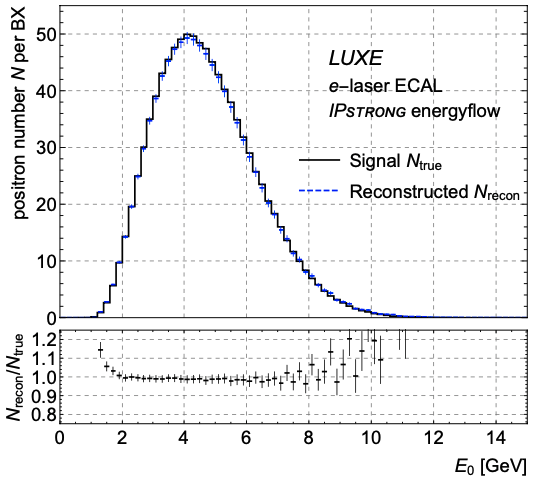 Low multiplicities (e+e− pair production): 
Efficiencies for individual particles < 2 − 3% (cross-checks and in-situ calibration). 
Linearity of response < 2% based on current tests.
Background: statistical uncertainty based on 9 Hz data, significant at low ξ.
High multiplicities (Compton): 
Linearity of response < 2% for Cherenkov (and scintillator) based on test beam and experience from other experiments. 
Calibration < 2% based on test-beam calibration. 
Background (for scintillators): constrain in situ. 

Energy scales (all): 
Calibration/knowledge of magnetic field ~ 1%. 
Alignment of < 50 μm results in < 0.5% uncertainty.
05/09/2023
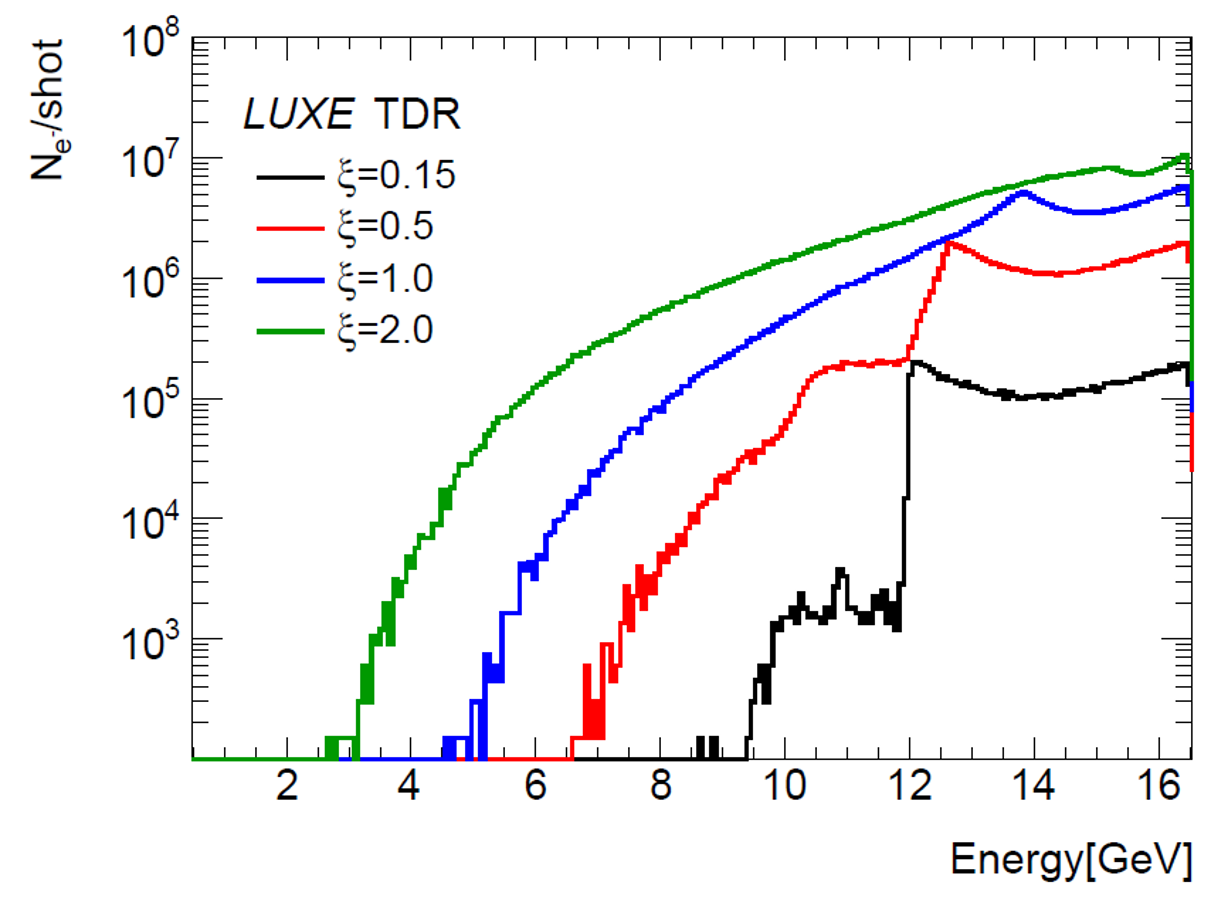 M. Bruschi - INFN Bologna (Italy)
12
Importance of the Gamma Profiler
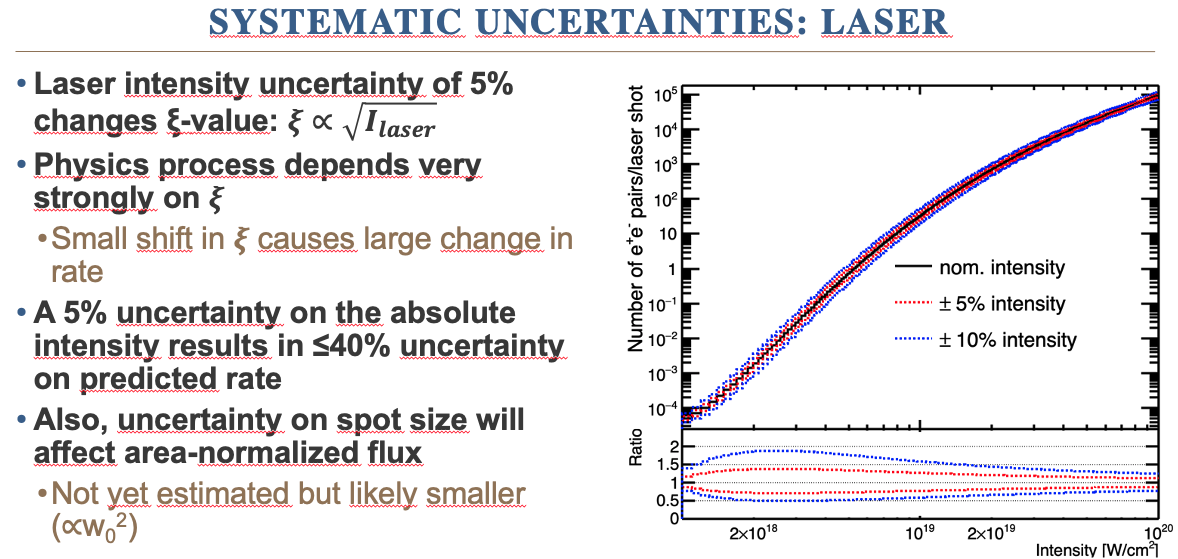 05/09/2023
M. Bruschi - INFN Bologna (Italy)
13
GBP: The only LUXE detector able to measure ILaser in the interaction zone as experienced by the electron beam
Principle of the GBP measuremen of x
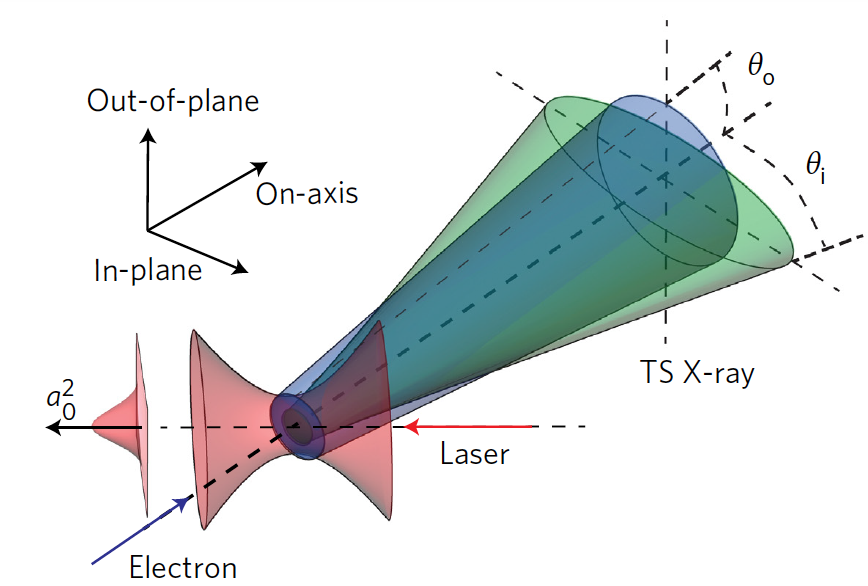 An electron oscillating in an intense laser field (dimensionless intensity x > 1) undergoes non-linear Thomson scattering
In a linearly polarized laser pulse, the cone angle of photon emission results in an elliptic transverse distribution of the gamma-ray beam
The laser intensity experienced by the electron at the moment of emission will be inferred by measuring the width of the beam profiles in X and Y 
A precise (few mm) measurement of the beam width in X and Y will allow a  Dx/x~2.5%
05/09/2023
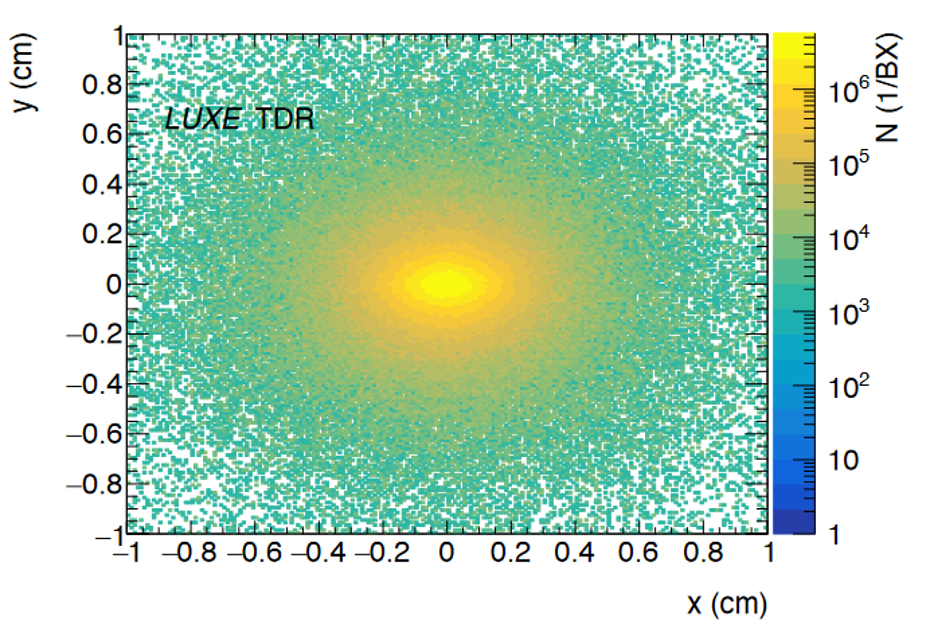 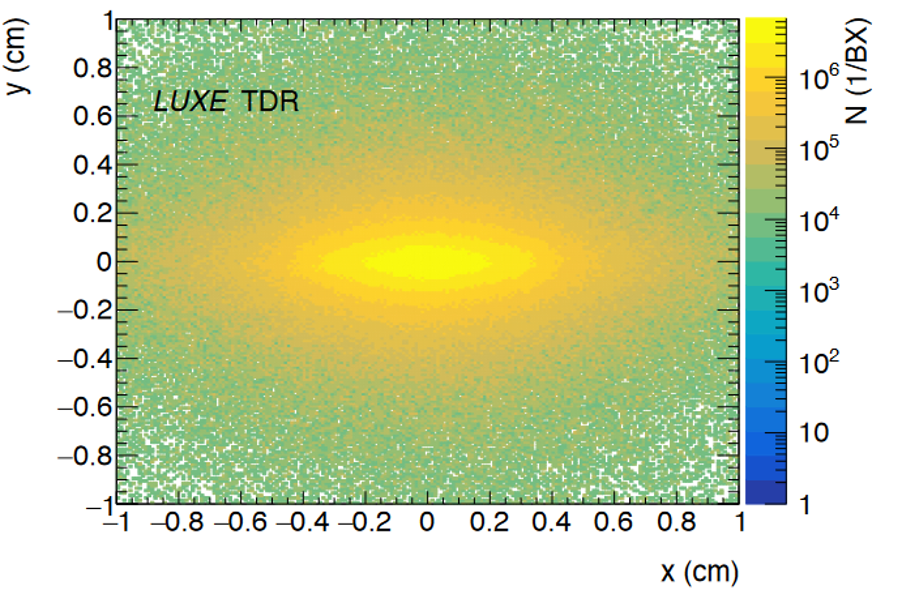 M. Bruschi - INFN Bologna (Italy)
ξ = 10
ξ = 5
14
Proposed detector
1 Detector Station
Beam profile contained in a 2x2 cm2 detector
Extremely high dose suggests to use two detectors with strips placed orthogonally each other to mitigate dose on readout electronics
High particle density can be dealt only with analog readout of the strips and center of gravity algorithm to reconstruct the beam profile shape
Strips with 100 mm pitch are an acceptable compromise to reach the target precision (5 mm) using a reasonable number of readout channels (400)
Since the dose absorbed by the second detector (and MS) depends on the detector thickness and there is no problem with signal strength, the detector should be as thin as possible
Optimal measurement system consists of TWO fully instrumented STATIONS
Redundancy
Calibrations (micrometric movements of one system with respect to the other which is kept fixed)
Movements also important to use different detector areas to mitigate irradiation effects
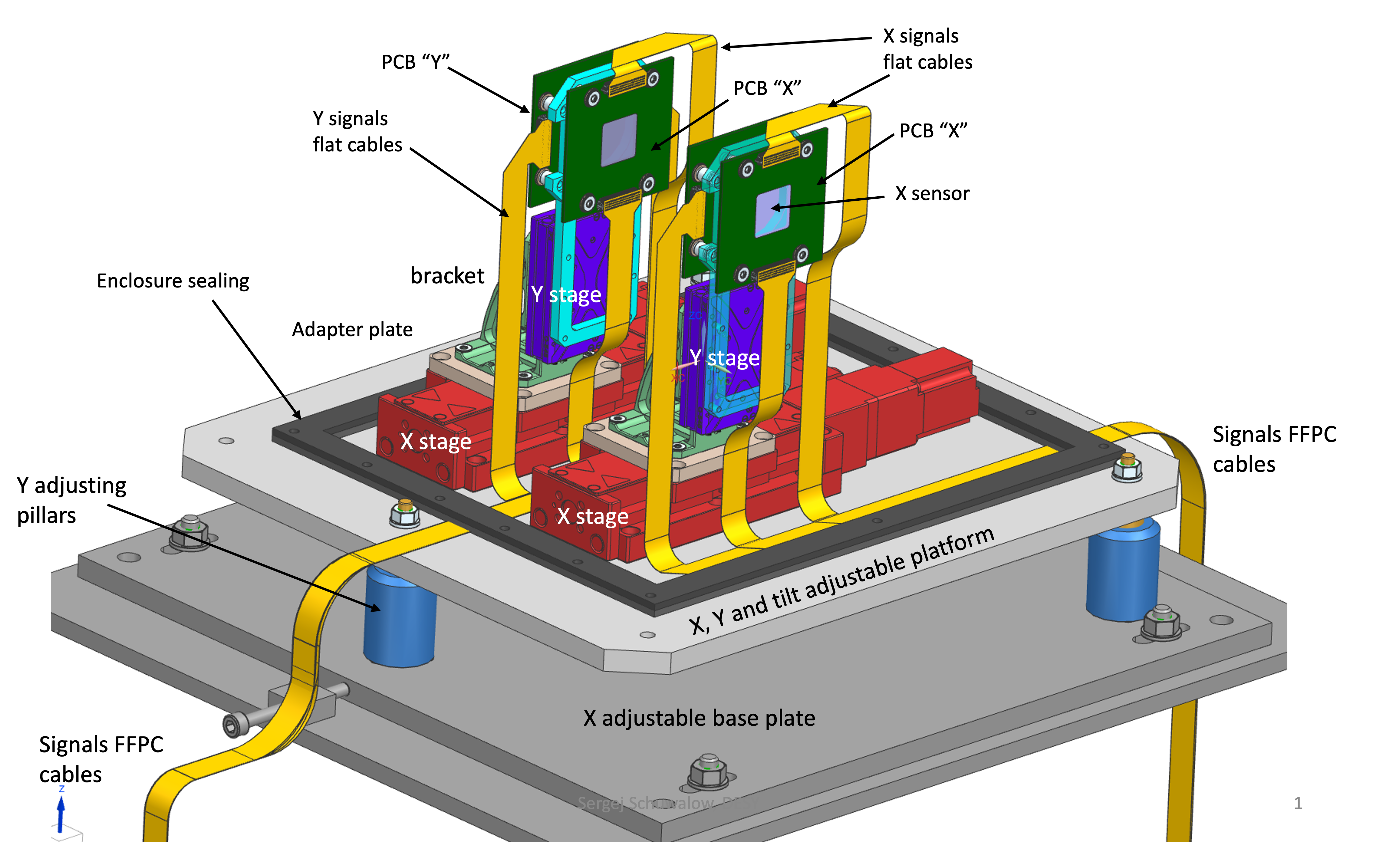 05/09/2023
M. Bruschi - INFN Bologna (Italy)
Chosen Material: Sapphire
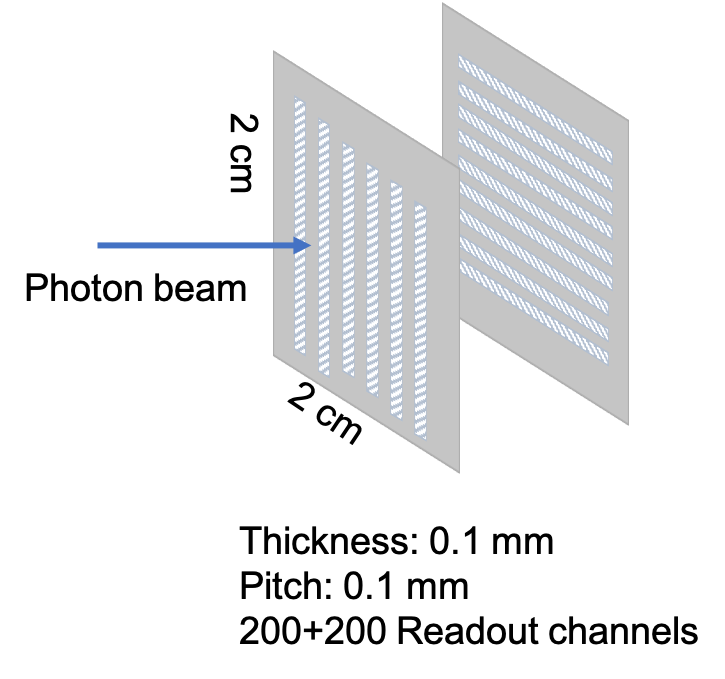 15
Sapphire properties
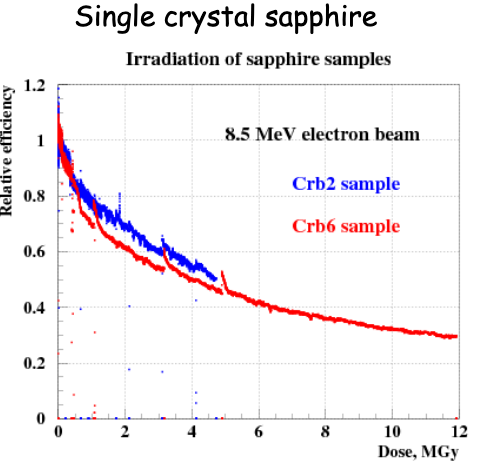 Sapphire is Al2O3
05/09/2023
O. Karacheban et al.: Investigation of a direction sensitive sapphire detector stack at the 5 GeV electron beam at DESY-II / JINST 10 P08008
Specific characteristics of sapphire:
 High radiation resistance: ~ 10 MGy
 Leakage current does not increase with dose
 High eh creation energy
 Low collection efficiency (~10%)
 Fast response (low electron mobility compensated by reduced distance travelled by electrons) 
	 Low Cost: 1euro/cm2 (compared to diamond 3000 euro/cm2)
LUXE GBP group: Intensive TB campaigns at LNF (Frascati) and CLEAR (CERN) to assess detector performances
Charge Collection Efficiency
CCE vs doses
Profile reconstruction vs absorbed dose
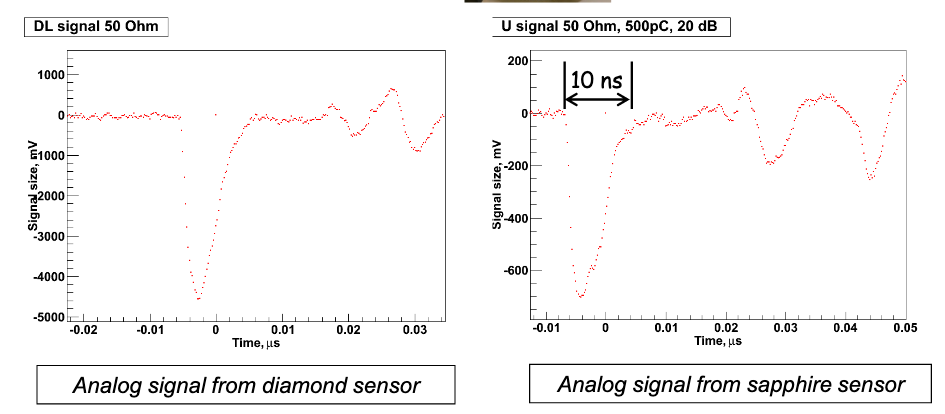 M. Bruschi - INFN Bologna (Italy)
16
Detectors for BSM search for ALPS
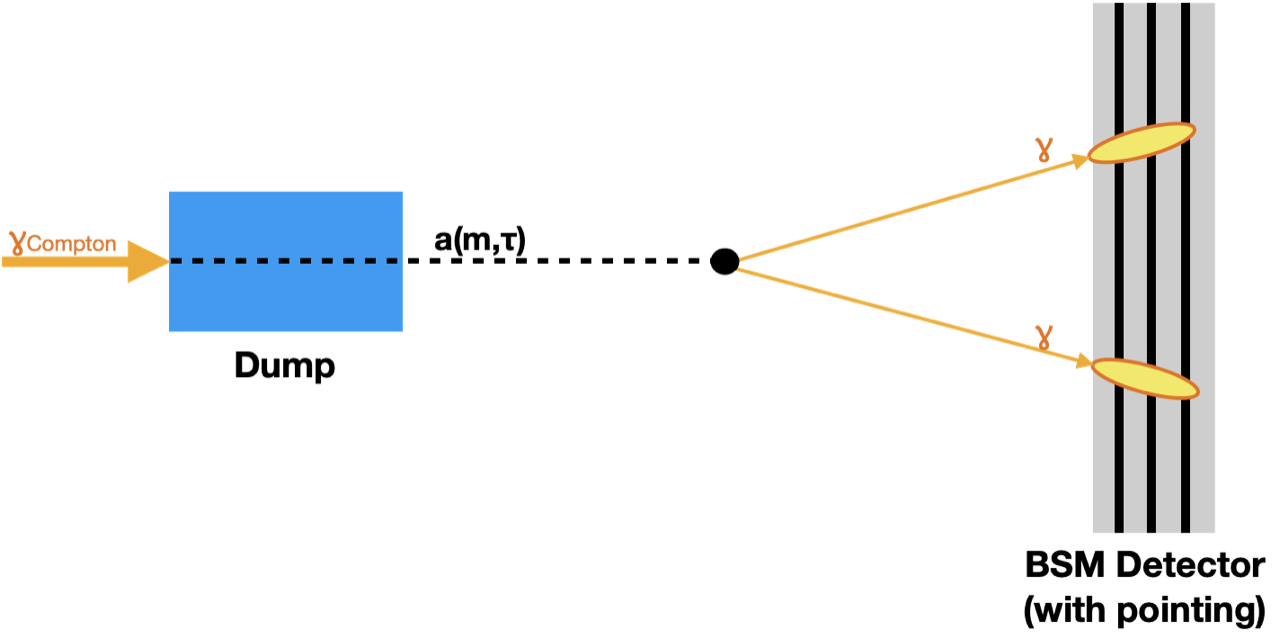 05/09/2023
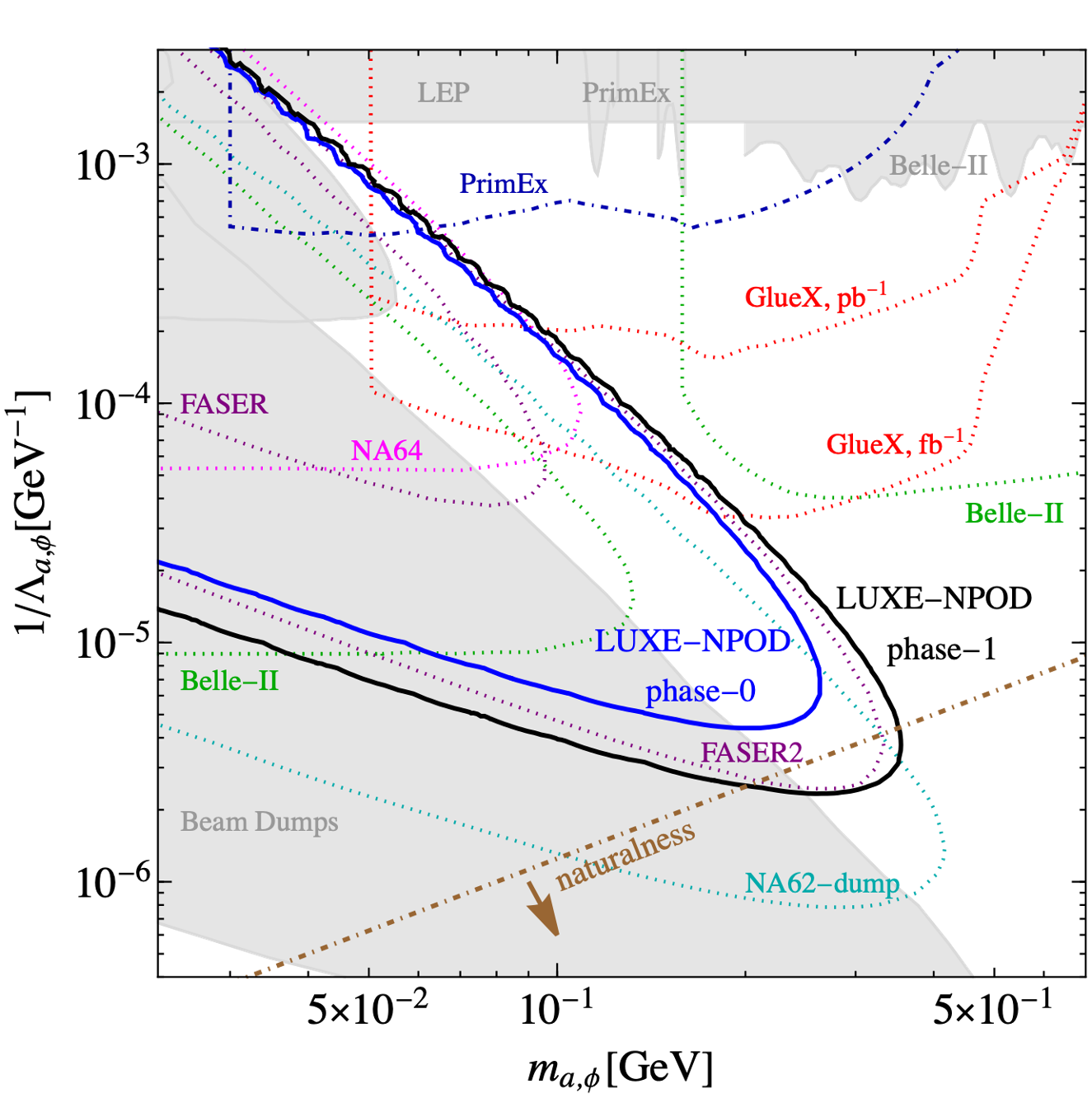 ~1 m long detector, ~2.5 m after photon dump
Search for axion-like particles or milli-charged particles
High-flux photon beam offers great potential
Sensitivity competitive with other experiments ongoing and planned
Detector still to be decided
M. Bruschi - INFN Bologna (Italy)
LUXE-NPOD: Z. Bai et al., Phys. Rev. D 106 (2022) 115034, arXiv:2107.13554
17
SUMMARY
The LUXE experiment at DESY is aiming to explore uncharted territory in the realm of  QED
Strong fields, encountered in various scientific domains, necessitate in-depth laboratory investigations
The experiment's large photon flux provides opportunities for exploring phenomena that go beyond the predictions of the Standard Model
While the detectors pose certain challenges, solutions have been devised with high confidence
Some solutions are also innovative and interesting for HEP, like the use of sapphire as gamma beam profiler 
The experiment is expected to start the data taking in 2026
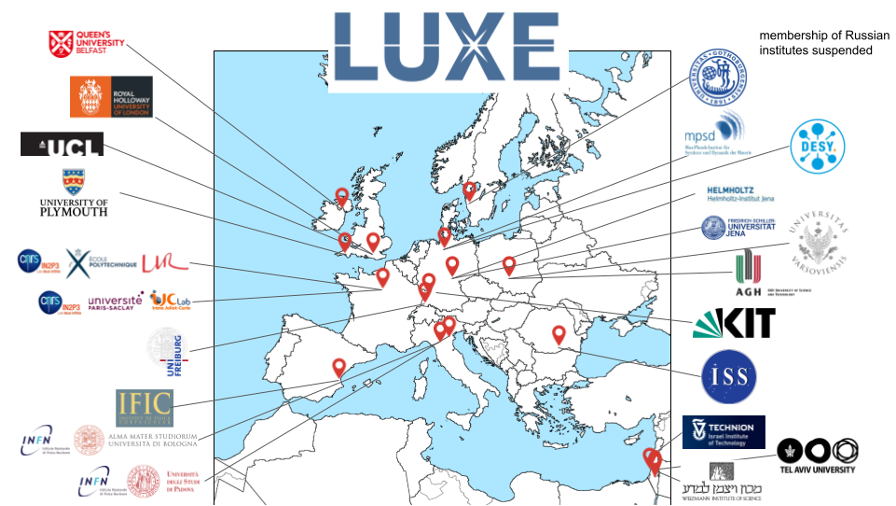 05/09/2023
M. Bruschi - INFN Bologna (Italy)
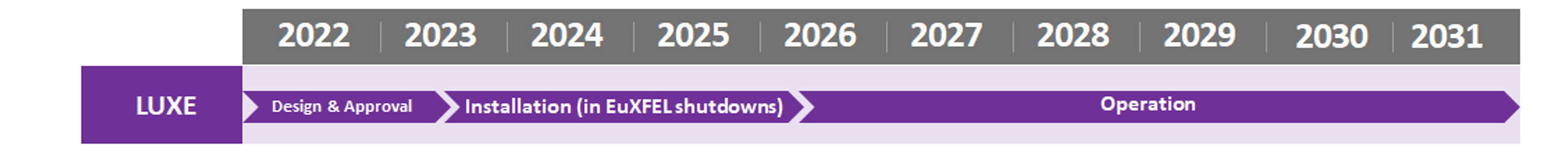 Officially recognized as a DESY experiment in November 2022
29 institutes
TDR arXiv link
18
Backup
05/09/2023
M. Bruschi - INFN Bologna (Italy)
19
Expected results
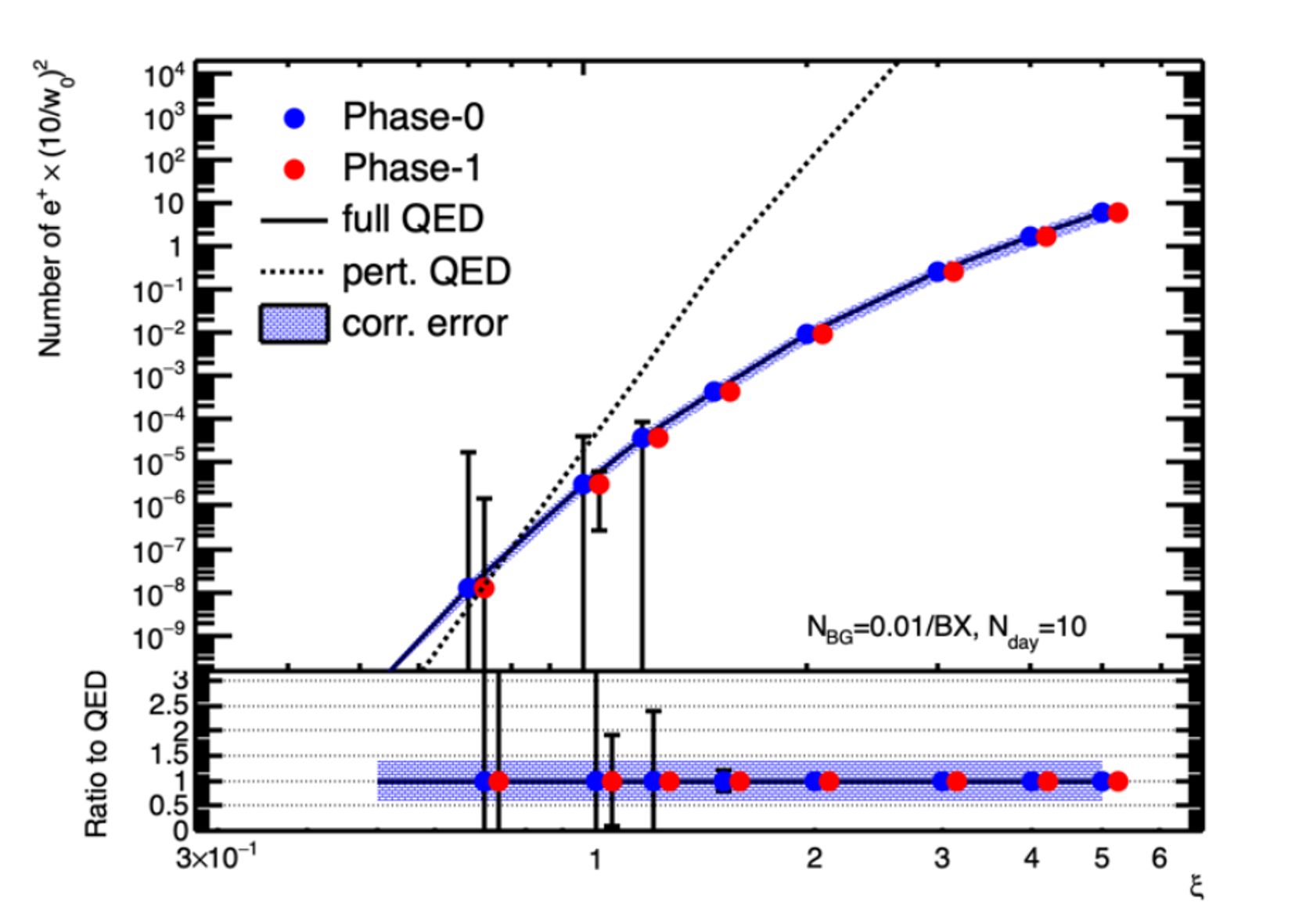 Upper Plot
Number of Breit-Wheeler pairs produced in g-laser collisions
Assume 10 days of data taking and 0.01 background events/BX
40% correlated uncertainty illustrates effect of uncertainty on x
05/09/2023
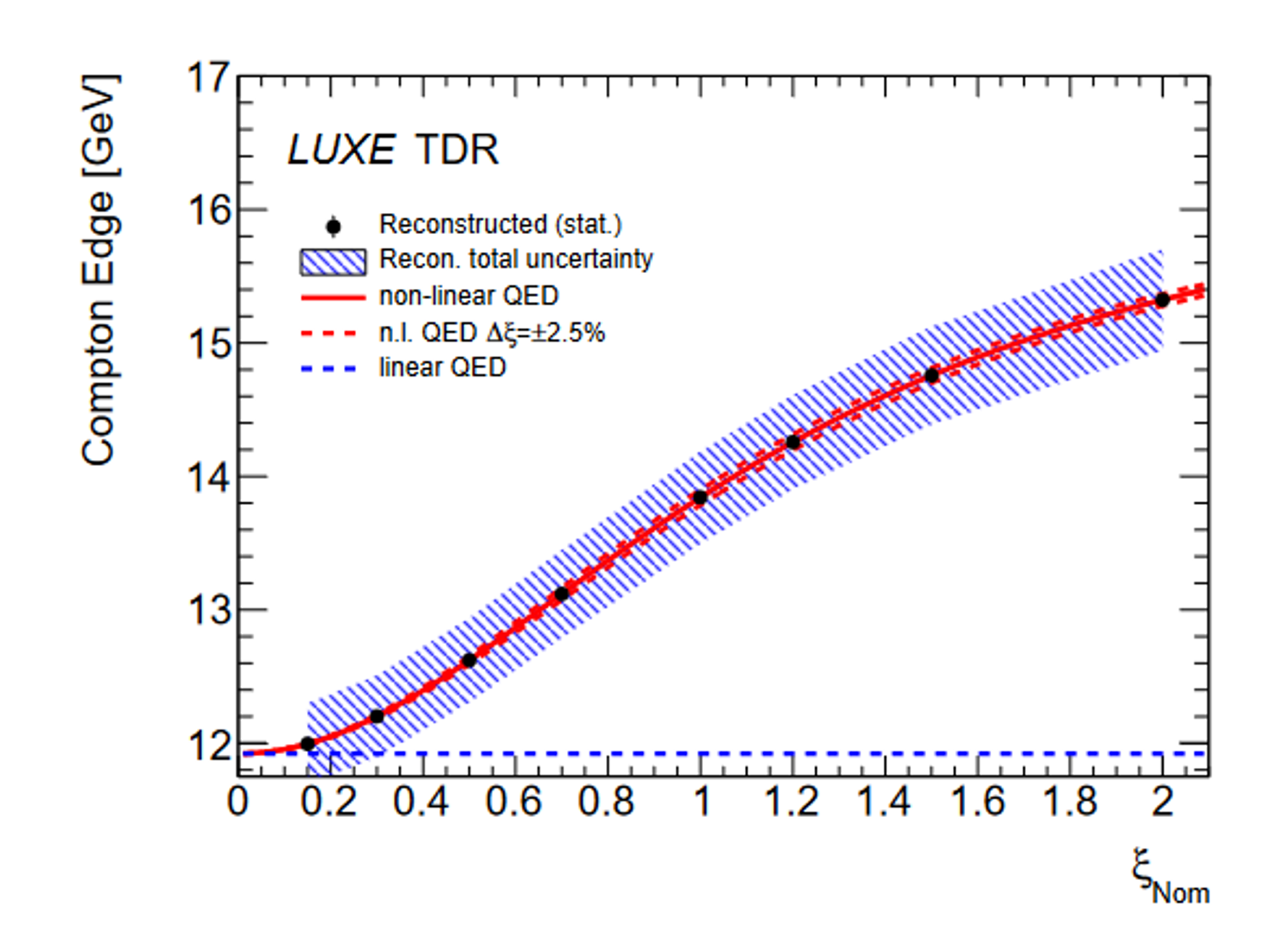 M. Bruschi - INFN Bologna (Italy)
Lower Plot
Compton edge position as a function of x in e-laser collisions
Assuming 1 hour data taking, no background
Illustrative 2% energy scale uncertainty
20
Excellent capabilities to reconstruct e-,e+
Multiplicities
Energy
and g
Energy
Flux
Wide multiplicity ranges
Good radiation resistance
LUXE Detectors Performances
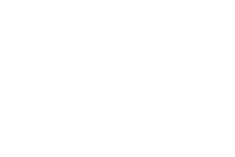 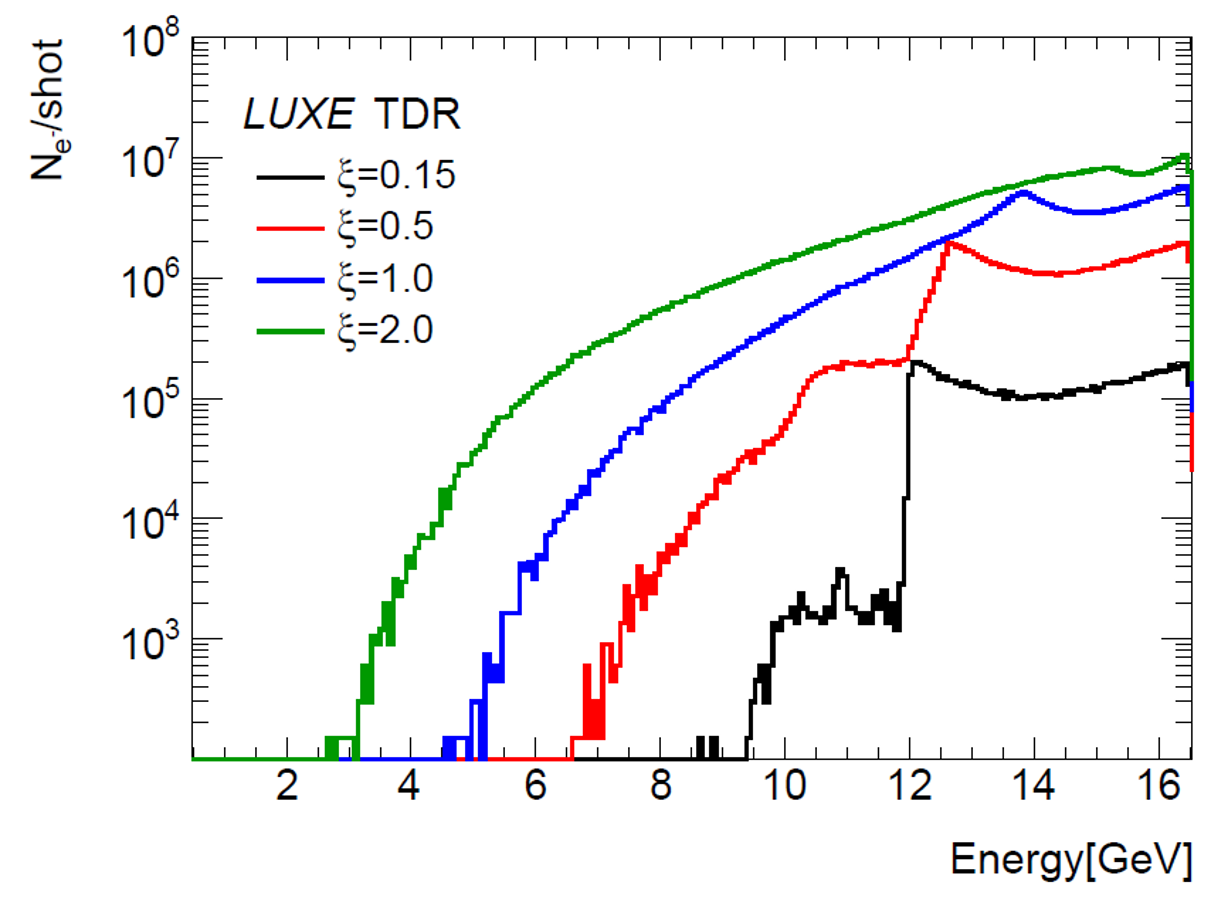 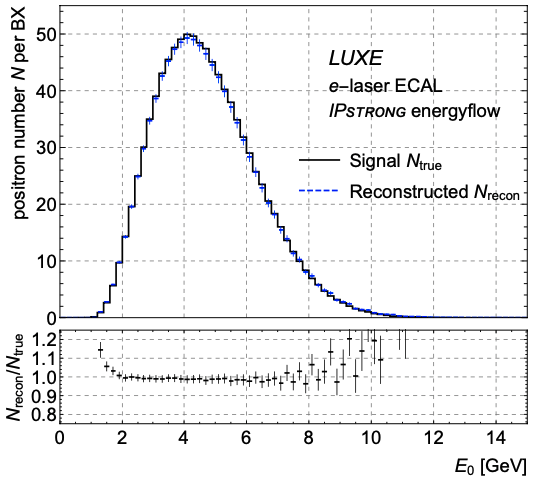 Scintillation screen
05/09/2023
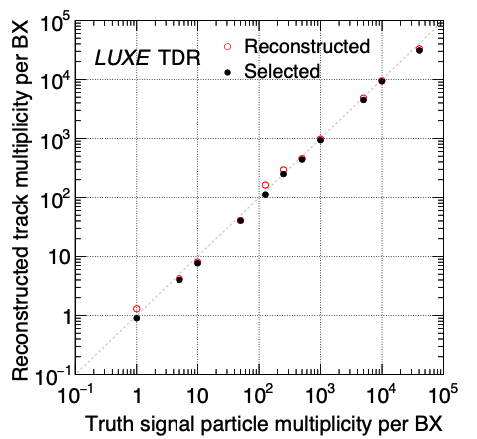 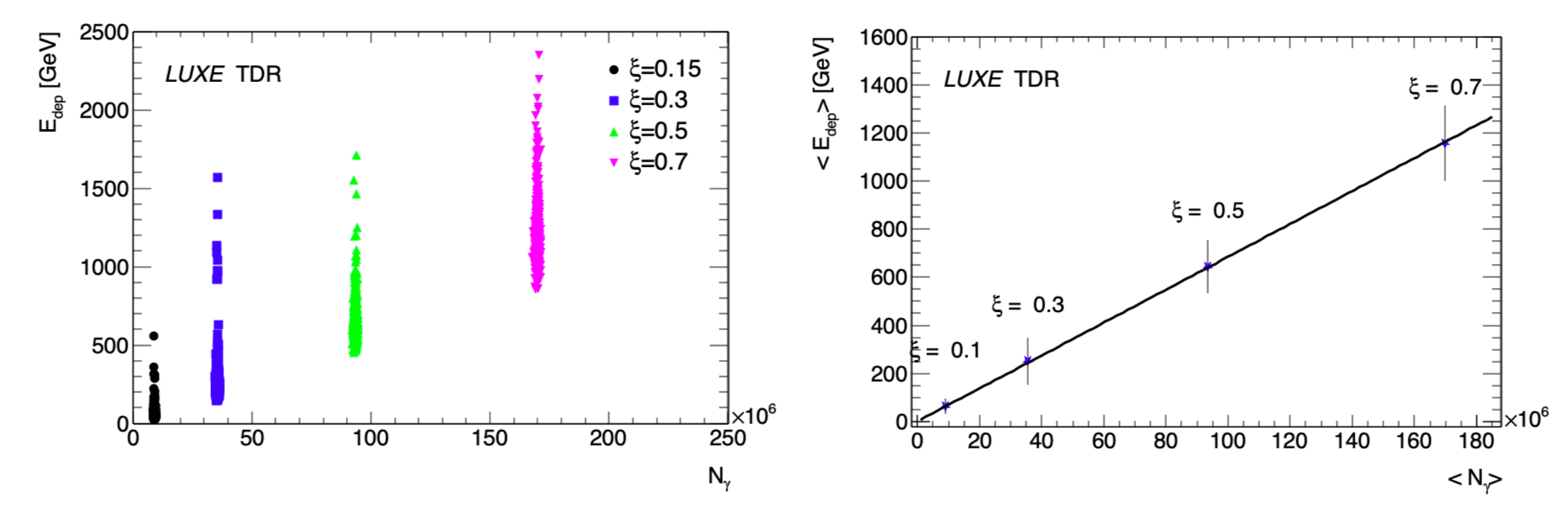 M. Bruschi - INFN Bologna (Italy)
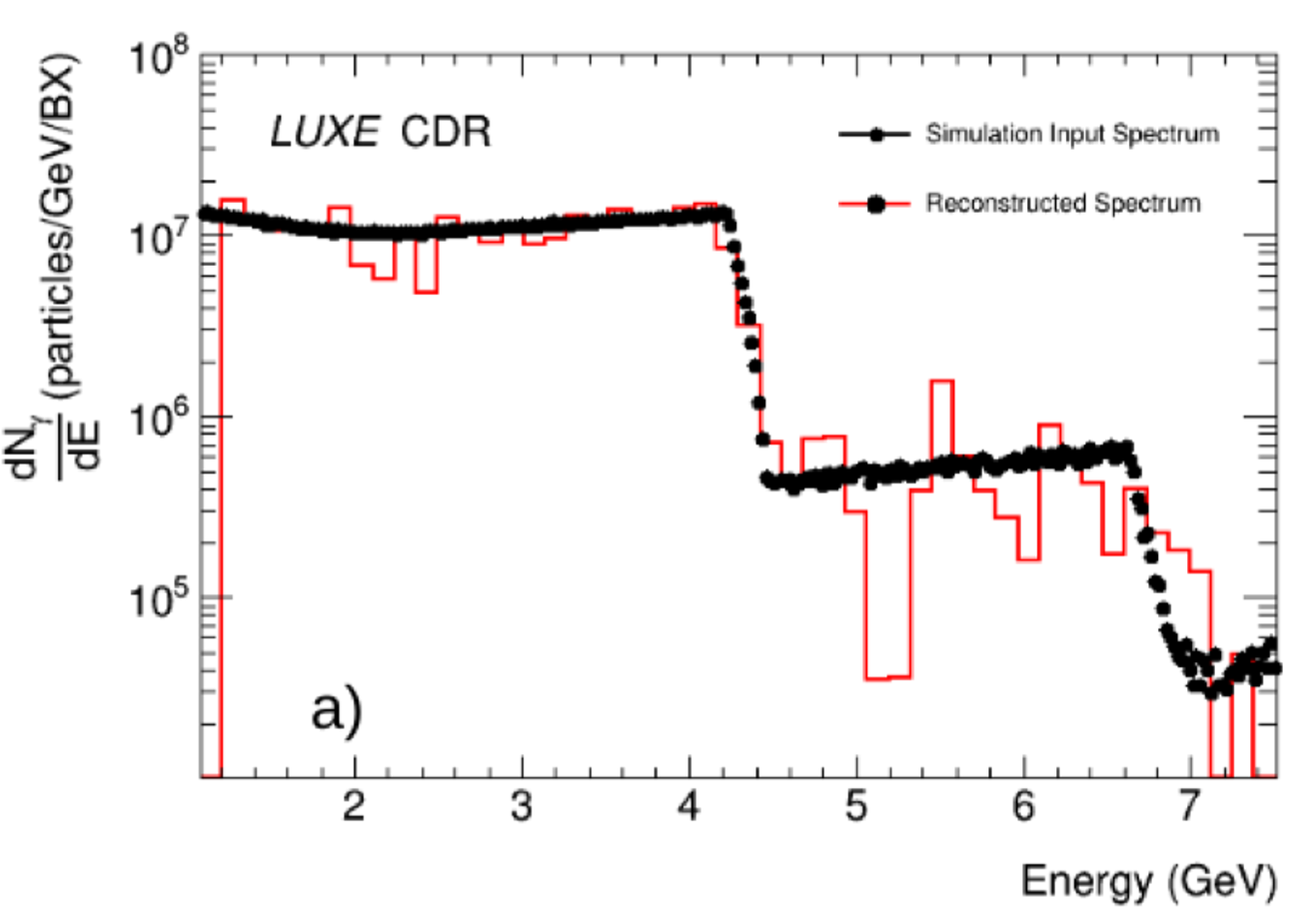 Pixel tracker
Gamma 
spectrometer
Gamma flux monitor
21
Overview of electron/positron detectors
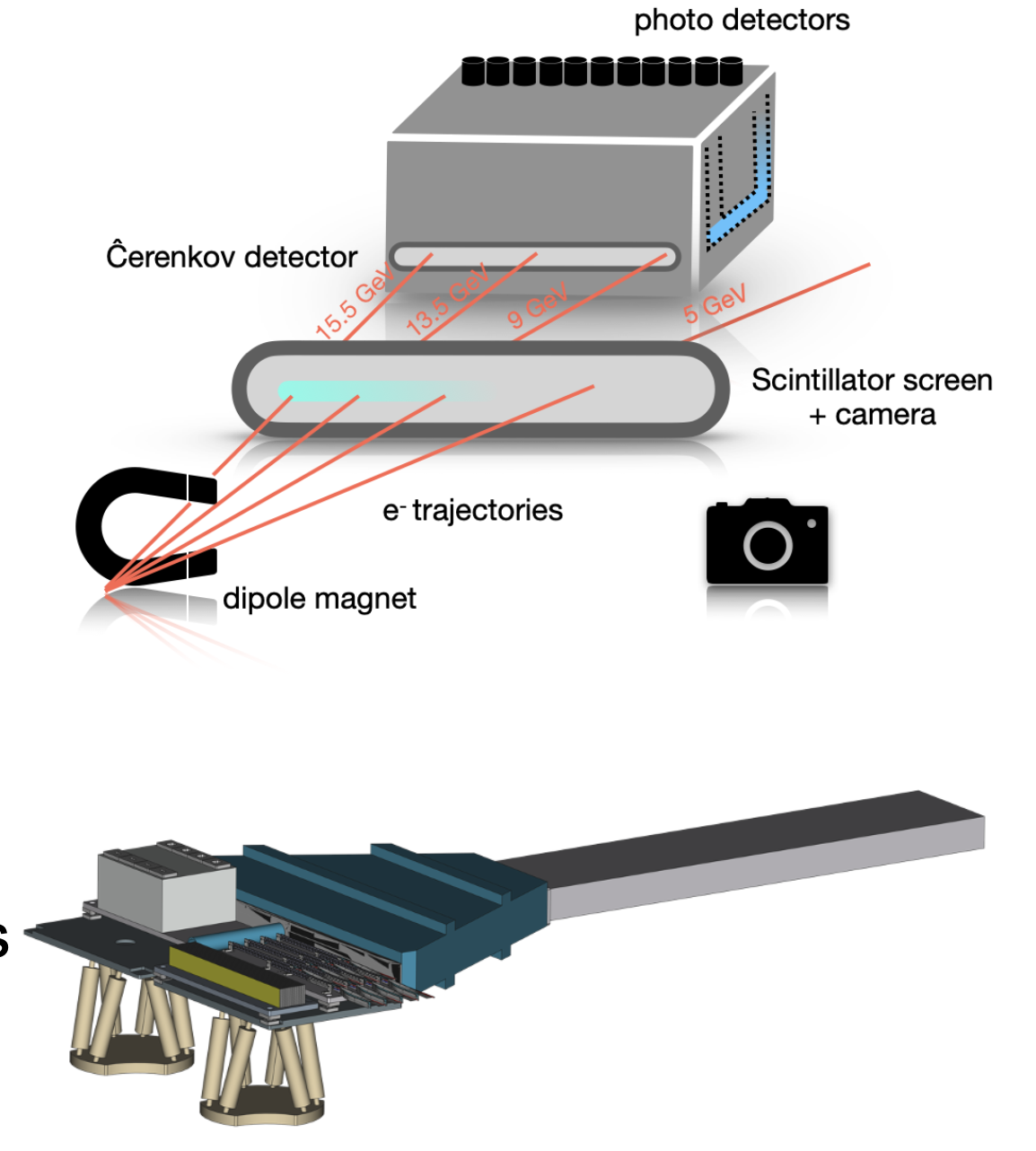 High flux regions
Scintillation screens
Cherenkov detectors

High rate tolerance, large dynamic range 


Low flux regions
Silicon pixel detectors
High granularity calorimeters

High signal efficiency, high resolution
05/09/2023
M. Bruschi - INFN Bologna (Italy)
22
LASER DIAGNOSTICS
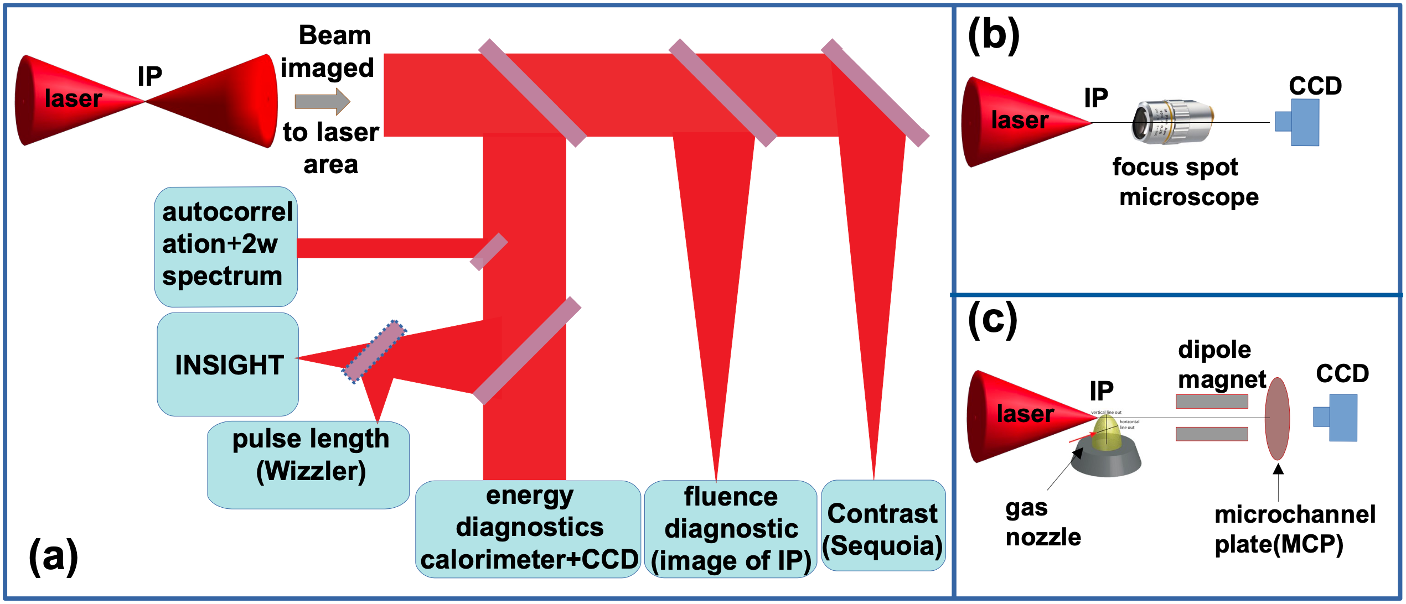 05/09/2023
M. Bruschi - INFN Bologna (Italy)
Need to characterise energy, pulse length,spot size
Diagnostics in IP chamber and laser clean room
Uncertainty on laser intensity impacts physics results
Goal: <5% uncertainty on laser intensity, 1% shot to shot uncertainty
23
E144 experiment at SLAC
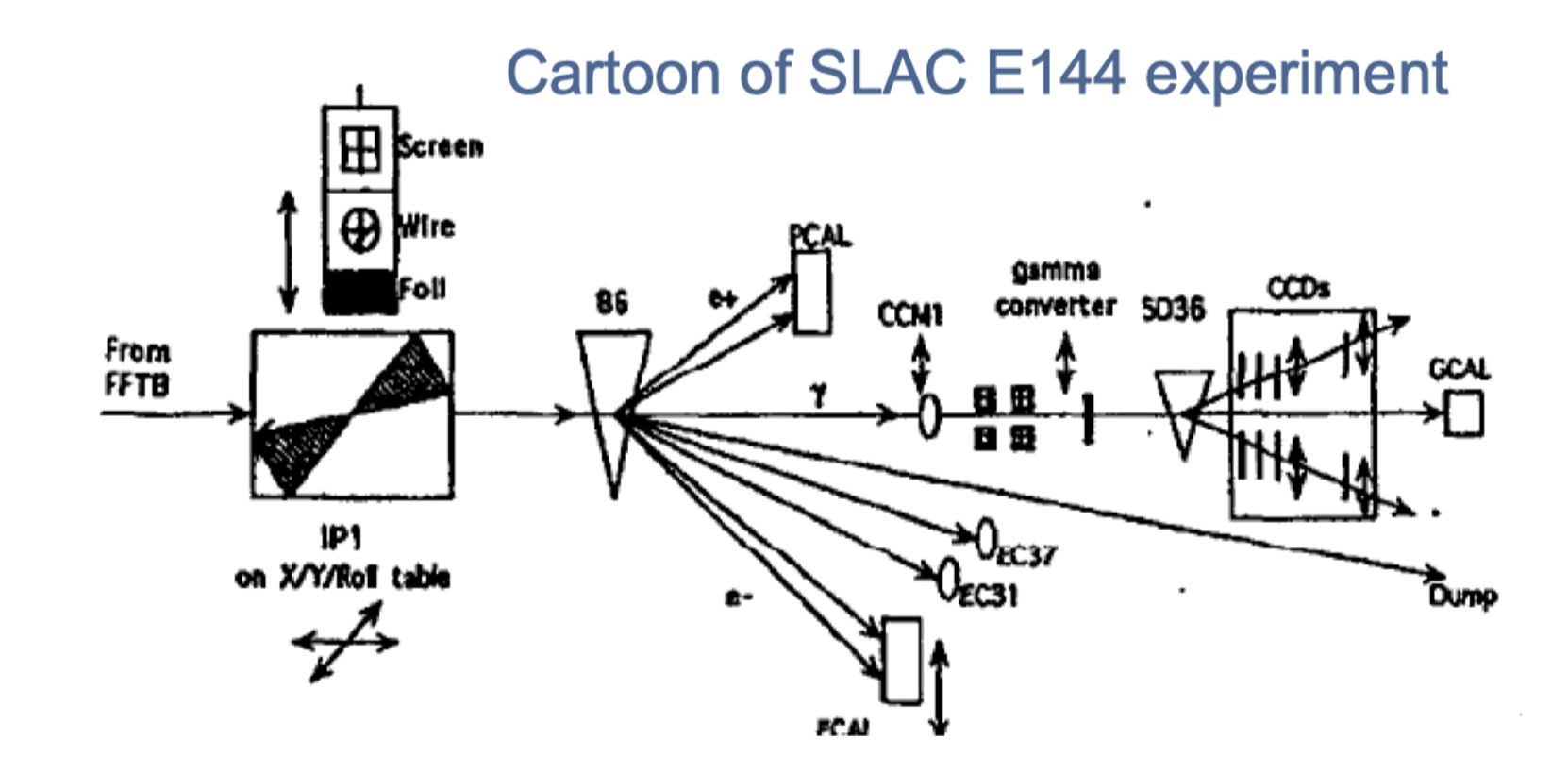 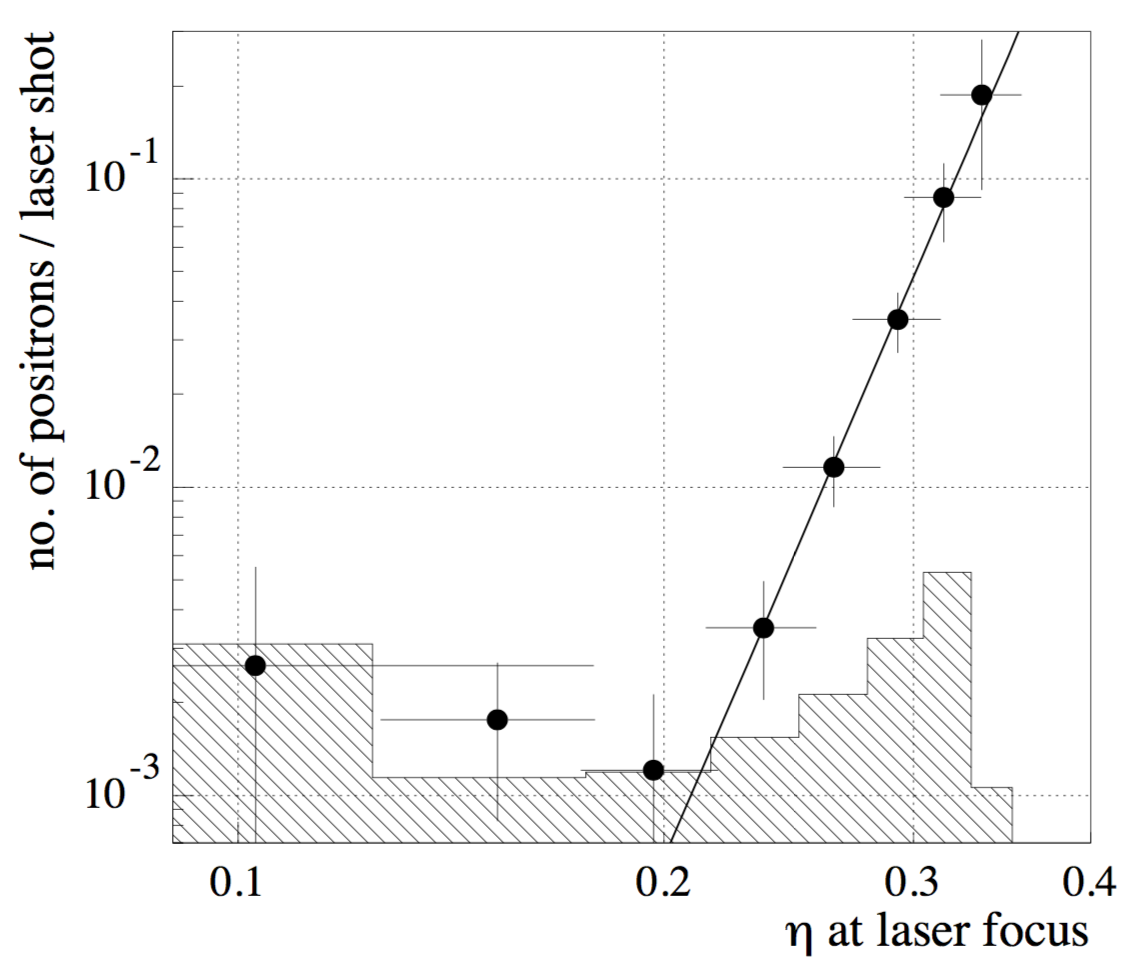 05/09/2023
Groundbreaking experiment at SLAC in the 1990s
Used 1 TW laser and 46.6 GeV electron beam
Reached χ ~ 0.25, ξ ~ 0.4 
Observed process: e− +nγL →e− +e+ +e−
The start of  ξ2n  power law was observed, but not the departure from it
M. Bruschi - INFN Bologna (Italy)
η~ξ
24
Detector requirements and challanges
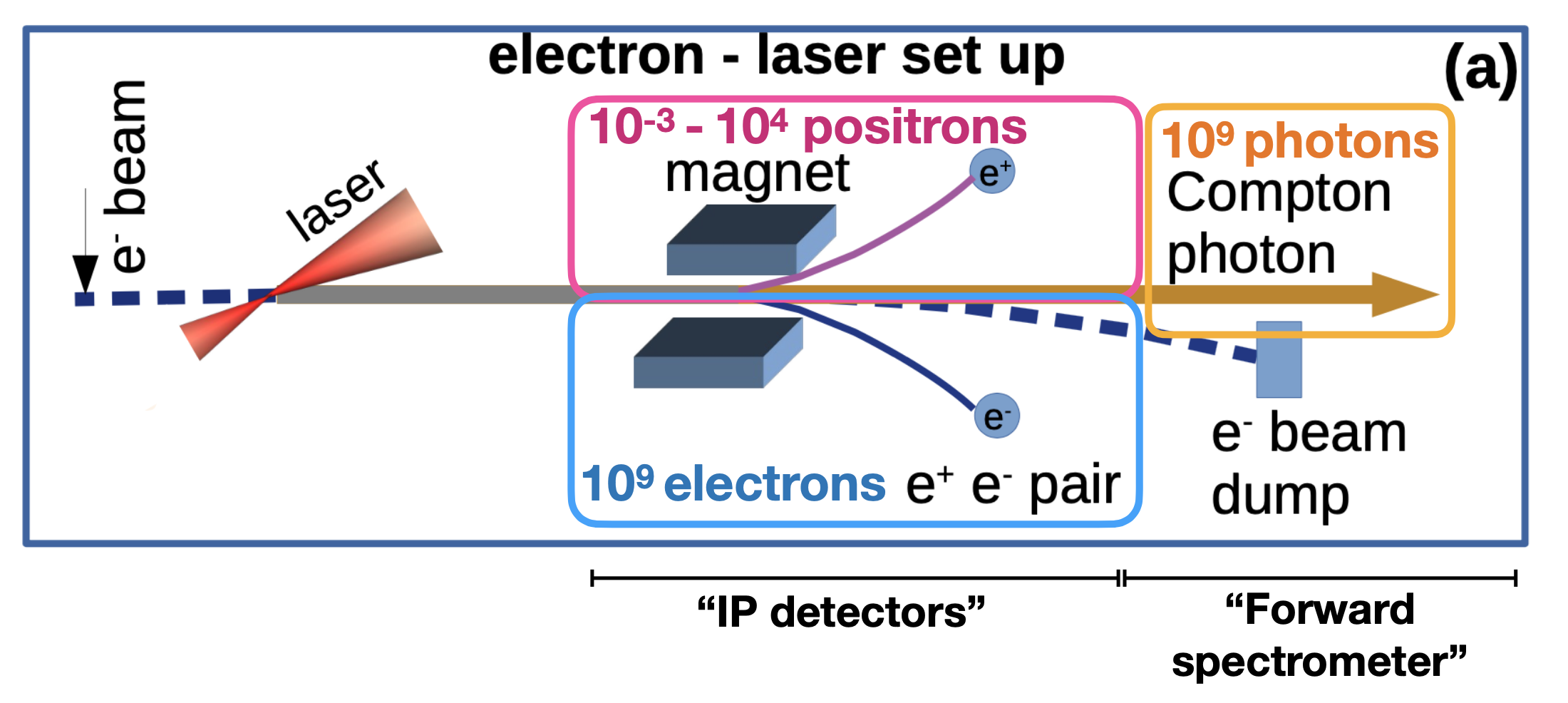 Take one bunch per bunch train from EU.XFEL => 10 Hz
Each bunch train contains up to 2700 bunches
Collide 1 Hz with laser and keep 9 Hz for background measurements
Ideal to determine background in-situ => subtract statistically
Measure electrons, positrons and photons in adequate detectors
Measure fluxes and energy spectra O(GeV)
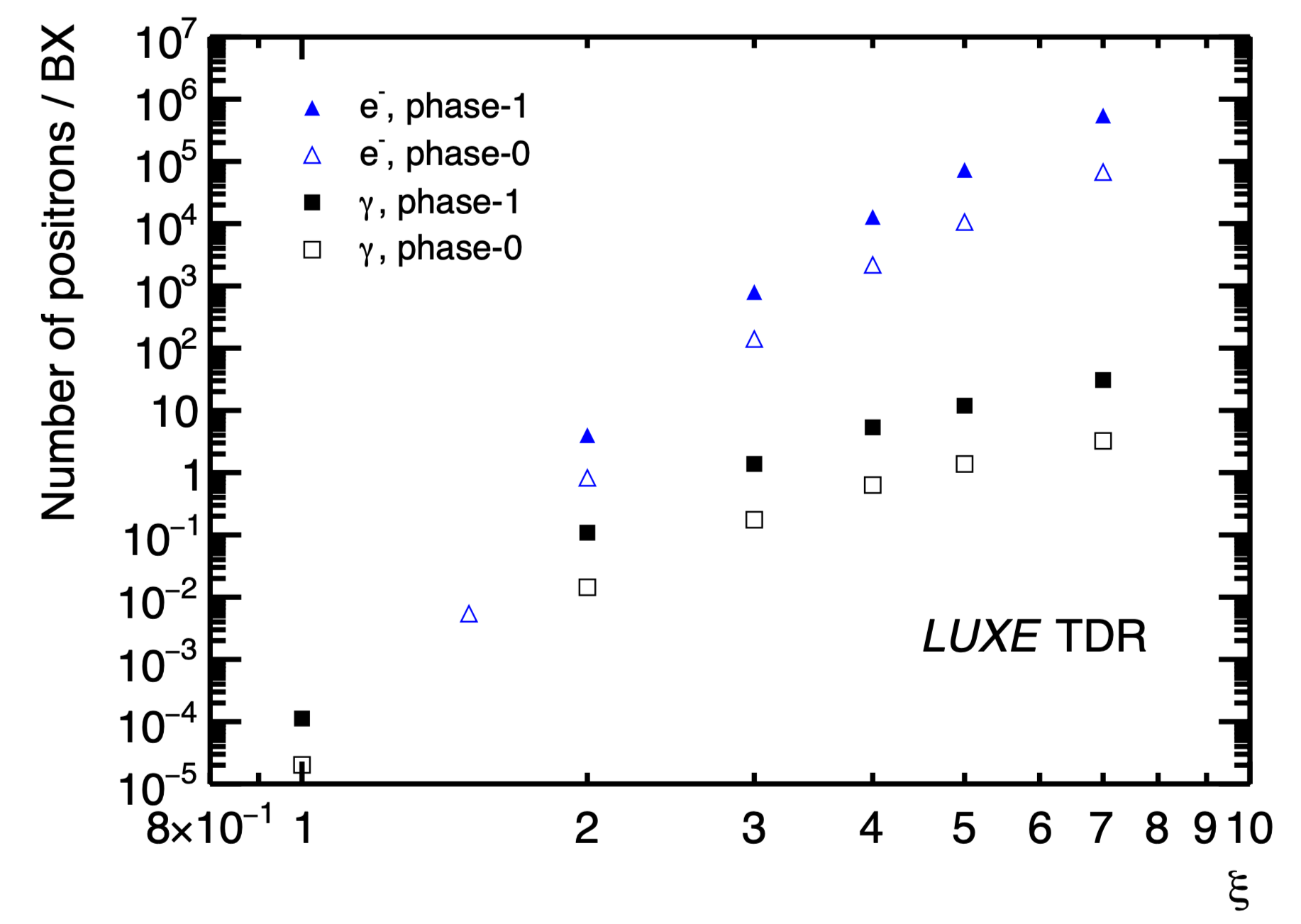 05/09/2023
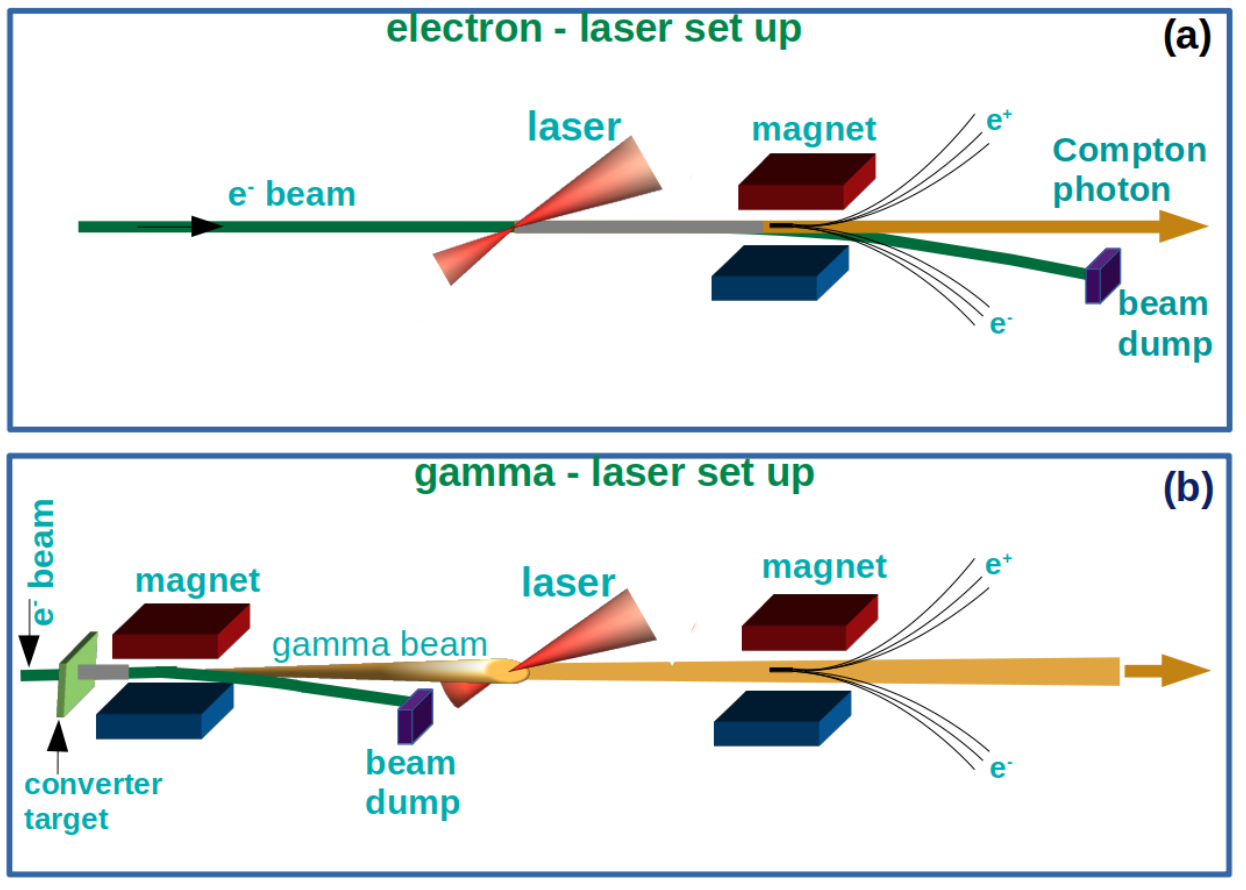 M. Bruschi - INFN Bologna (Italy)
25
Sapphire in HEP
Intensive beam tests for FLASH and XFEL (electron beams)
Sapphire detectors have been extensively tested as beam halo and beam loss monitors at the Large Hadron Collider (CMS)
A sapphire version of BCM has been succesfully tested during RUN2 (BCML2 sapphire) and the performances can be compared with BCML2 pCVD diamond version
Improved version (increased signal strength) of sapphire detector under consideration by CMS also for HL-LHC
Intensive TB campaigns at LNF (Frascati) and CLEAR (CERN) to assess detector performances
Charge Collection Efficiency
CCE vs doses
Profile reconstruction vs absorbed dose
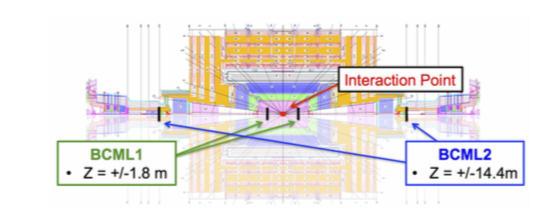 05/09/2023
CERN-THESIS-2017-071
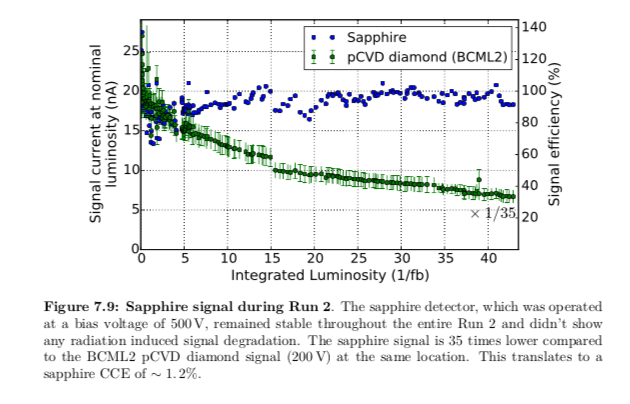 M. Bruschi - INFN Bologna (Italy)
26
Sapphire Radiation Hardness
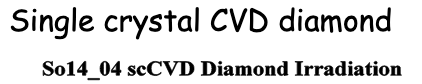 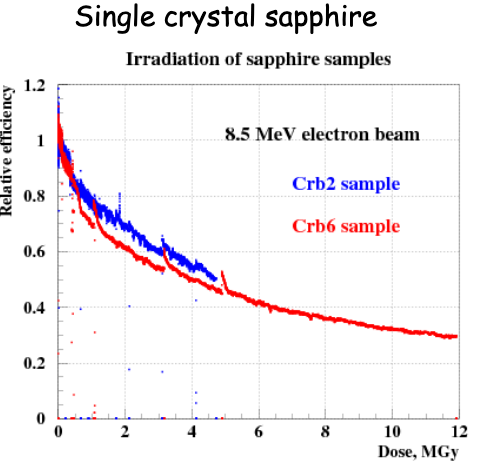 05/09/2023
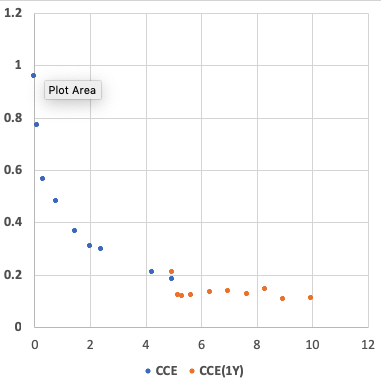 Relative Efficiency
M. Bruschi - INFN Bologna (Italy)
Dose, MGy
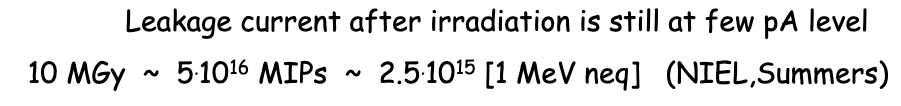 27